Year 1, Unit 9
Unitising and coin recognition
Year 1, Unit 9
These materials heavily reflect the prioritisation approach of the ready-to-progress criteria in the DfE Primary Mathematics Guidance 2020 and on the PPTs that exemplify them on the NCETM website. They also include other relevant National Curriculum content. Related sections of the NCETM Primary Mastery Professional Development Materials provide small-step teaching guidance.
Ready-to-progress criteria addressed by this unit
Teaching of this unit supports the following criteria from the ‘DfE Mathematics Guidance: key stages 1 & 2’ (the 335-page document available as a download)
1NF-2 Page 26
Prior learning 
If the children have the following previous experience, contained in the same DfE guidance document as above, they will be ready to start this unit.
Previous experience prior to 1NF-2 Page 16
Curriculum Prioritisation for Primary Maths
Contents
The links below take you to the starting slide of each learning outcome.
Click the arrow button to return to this Contents slide.
Curriculum Prioritisation for Primary Maths
Contents
The links below take you to the starting slide of each learning outcome.
Click the arrow button to return to this Contents slide.
Curriculum Prioritisation for Primary Maths
Year 1, Unit 9, Learning Outcome 1
The following slides have been collated to support the teaching of this learning outcome.
Curriculum Prioritisation for Primary Maths
Year 1, Unit 9, Learning Outcome 1
Additional teacher guidance for this outcome should be read first and can be found in this segment of the NCETM Primary Mastery Professional Development Materials:
2.1 Counting, unitising and coins
The spine materials are divided into ‘teaching points’ and ‘steps in learning’.
Curriculum Prioritisation for Primary Maths
2.1 Counting and unitising	Step 1:1
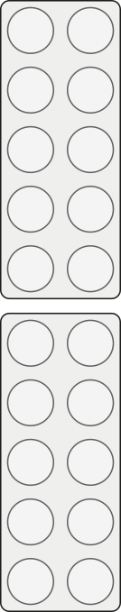 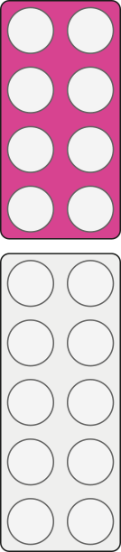 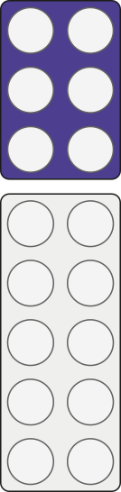 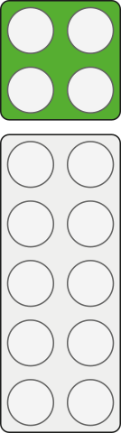 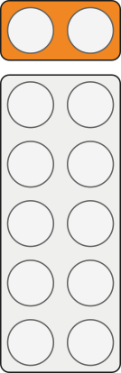 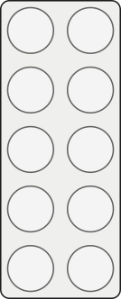 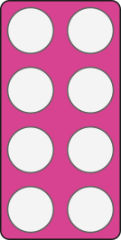 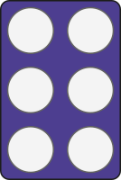 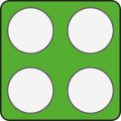 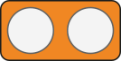 zero
two
four
six
eight
ten
twelve
fourteen
sixteen
eighteen
twenty
0
2
4
6
8
10
12
14
16
18
20
2.1 Counting and unitising	Step 1:1
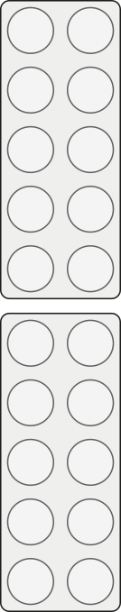 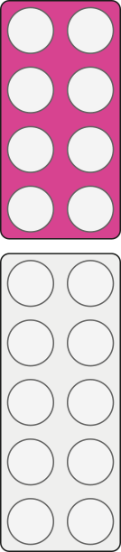 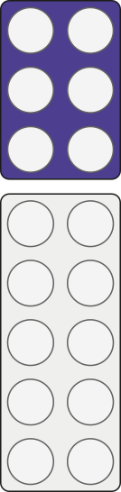 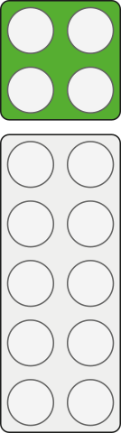 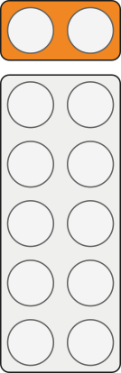 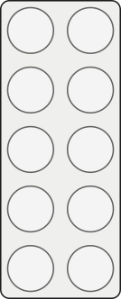 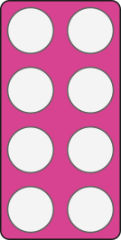 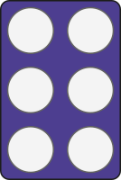 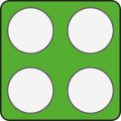 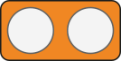 zero
two
four
six
eight
ten
twelve
fourteen
sixteen
eighteen
twenty
0
2
4
6
8
10
12
14
16
18
20
2.1 Counting and unitising	Step 1:1
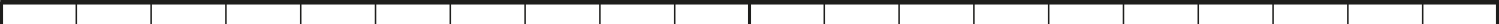 0
1
2
3
4
5
6
7
8
9
10
11
12
13
14
15
16
17
18
19
20
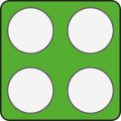 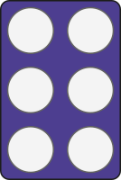 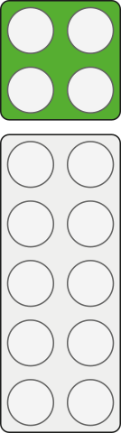 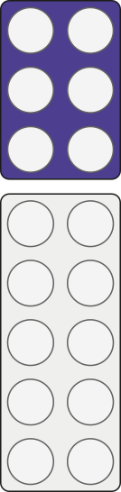 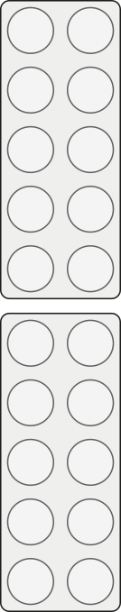 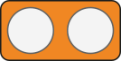 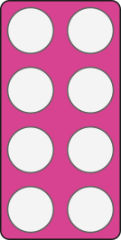 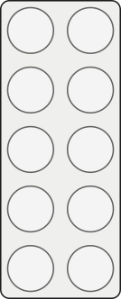 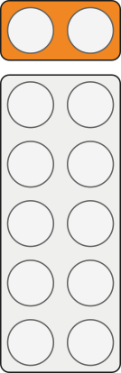 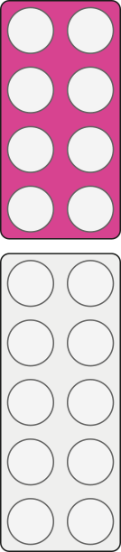 2.1 Counting and unitising	Step 1:1
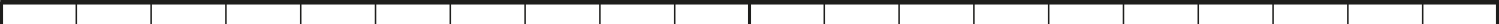 0
1
2
3
4
5
6
7
8
9
10
11
12
13
14
15
16
17
18
19
20
2.1 Counting and unitising	Step 1:1
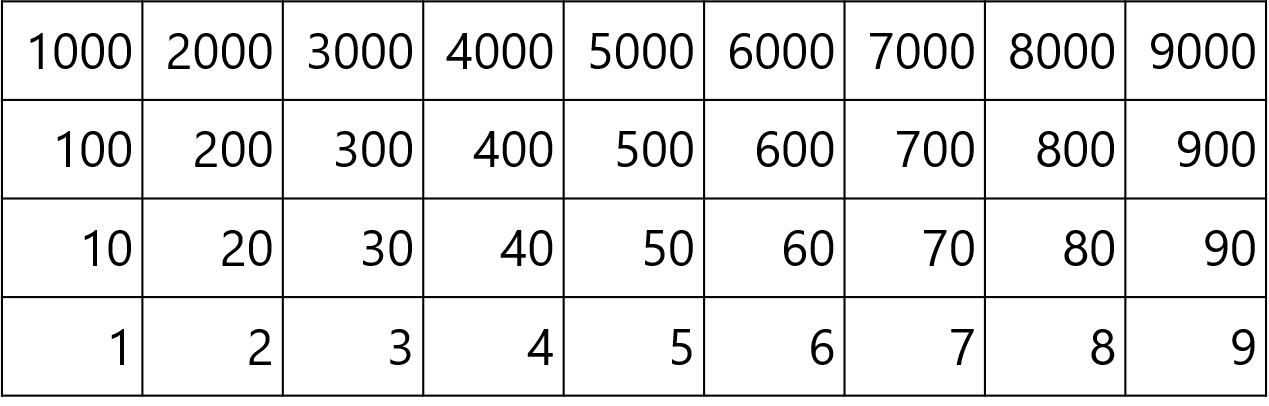 2.1 Counting and unitising	Step 1:1
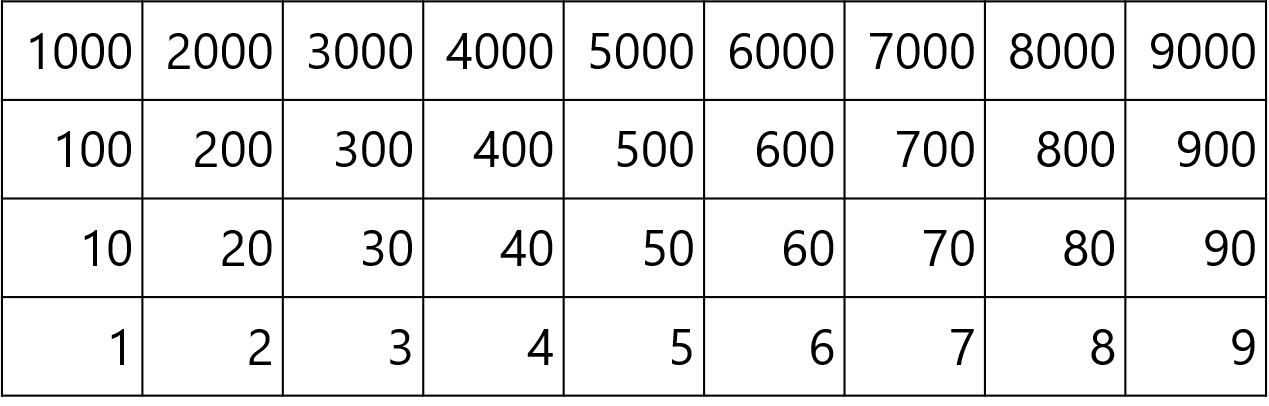 2.1 Counting and unitising	Step 1:2
How many wheels are there?
Count in groups of two.
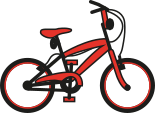 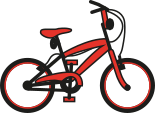 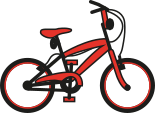 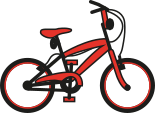 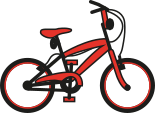 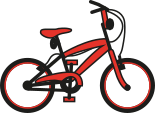 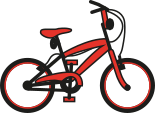 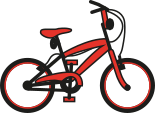 fourteen
sixteen
twelve
eight
four
two
ten
six
14
12
10
16
8
6
4
2
2.1 Counting and unitising	Step 1:2
How many wheels are there?
Count in groups of two.
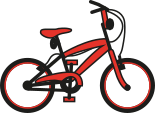 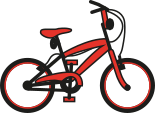 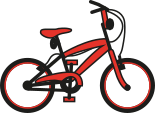 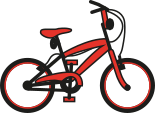 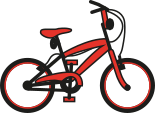 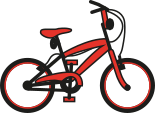 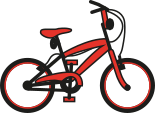 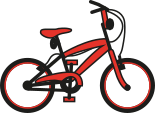 2.1 Counting and unitising	Step 1:2
How many shoes are there?
Count in groups of two.
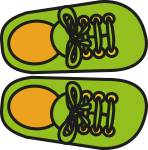 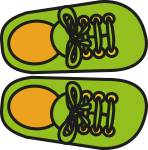 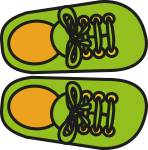 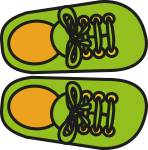 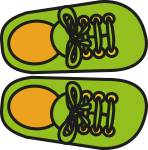 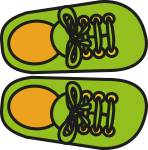 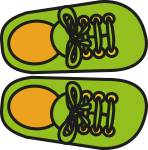 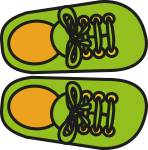 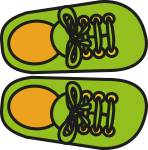 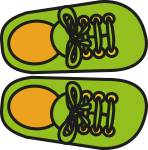 eighteen
fourteen
sixteen
twenty
twelve
eight
four
two
ten
six
14
12
10
16
18
20
8
6
4
2
2.1 Counting and unitising	Step 1:2
How many shoes are there?
Count in groups of two.
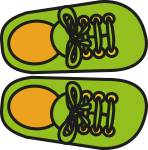 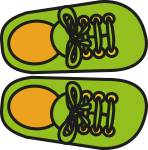 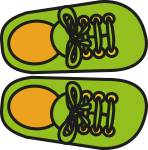 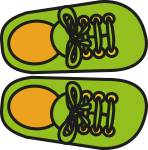 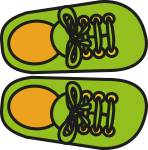 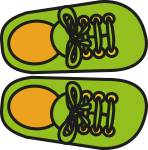 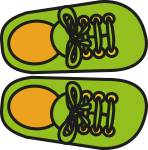 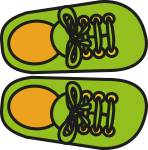 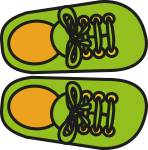 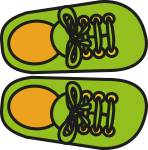 2.1 Counting and unitising	Step 1:2
How many dots are there?
Count in groups of two.
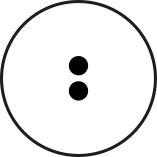 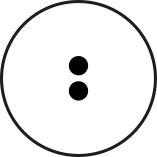 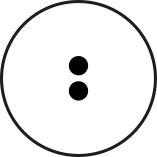 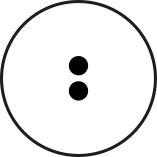 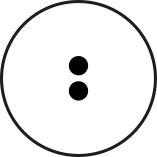 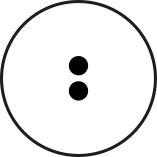 twelve
eight
four
two
ten
six
12
10
8
6
4
2
2.1 Counting and unitising	Step 1:2
How many dots are there?
Count in groups of two.
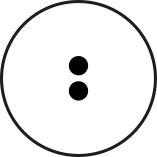 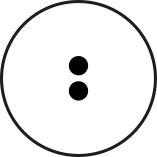 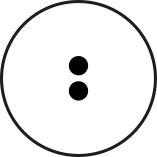 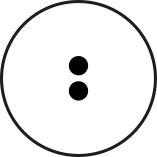 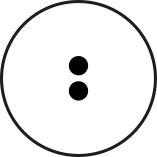 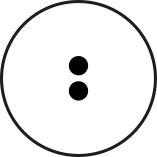 2.1 Counting and unitising	Step 1:2
How many hedgehogs are there?
Count in groups of two.
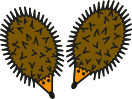 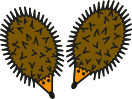 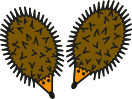 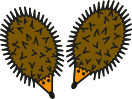 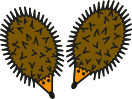 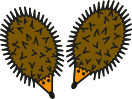 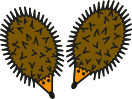 fourteen
twelve
eight
four
two
ten
six
14
12
10
8
6
4
2
2.1 Counting and unitising	Step 1:2
How many hedgehogs are there?
Count in groups of two.
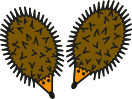 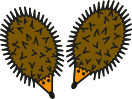 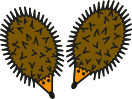 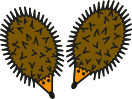 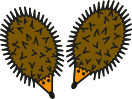 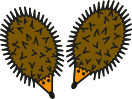 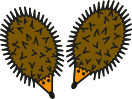 2.1 Counting and unitising	Step 1:3
How many children are there?
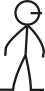 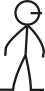 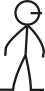 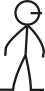 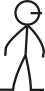 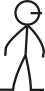 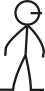 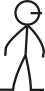 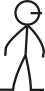 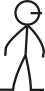 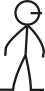 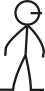 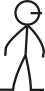 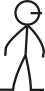 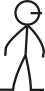 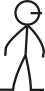 2.1 Counting and unitising	Step 1:3
How many children are there?
Count in groups of two.
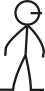 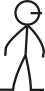 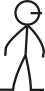 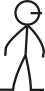 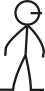 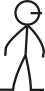 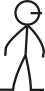 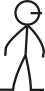 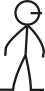 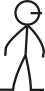 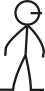 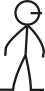 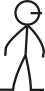 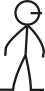 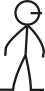 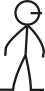 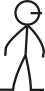 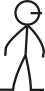 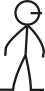 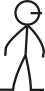 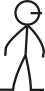 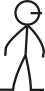 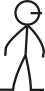 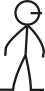 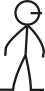 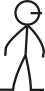 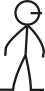 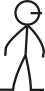 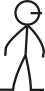 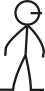 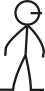 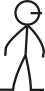 2.1 Counting and unitising	Step 1:4
How many hedgehogs are there?
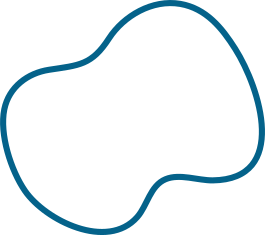 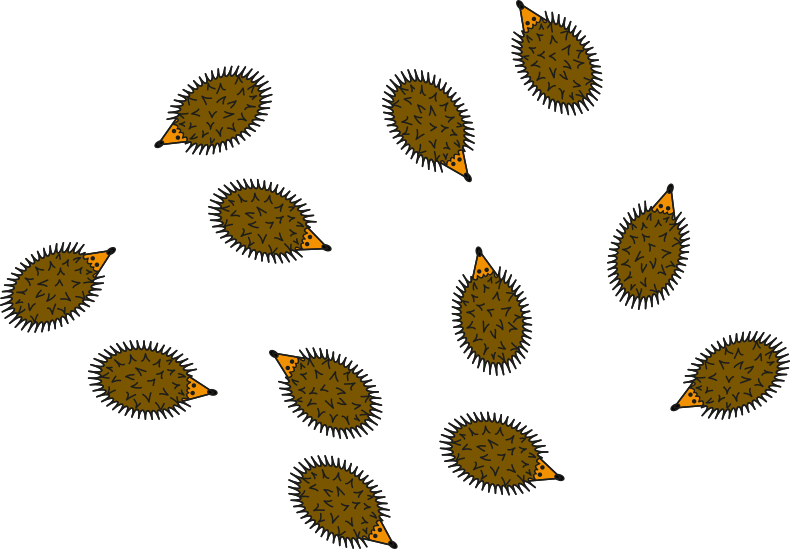 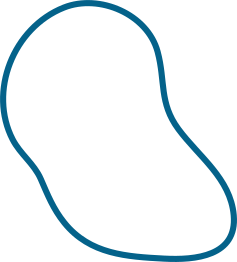 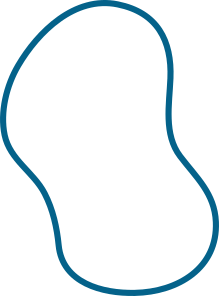 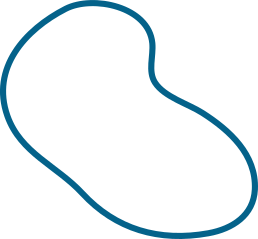 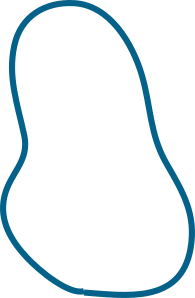 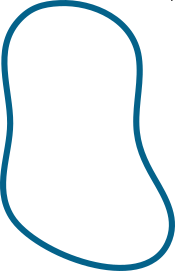 2.1 Counting and unitising	Step 1:5
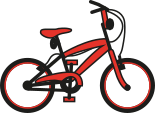 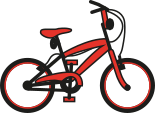 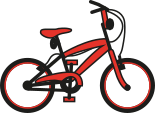 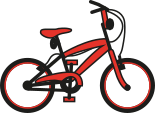 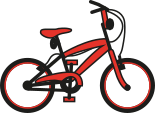 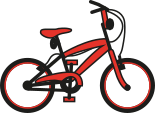 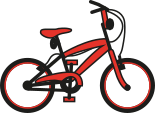 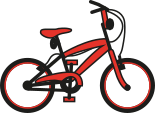 ‘Two groups of two.’
‘Three groups of two.’
‘Four groups of two.’
‘Seven groups of two.’
‘Eight groups of two.’
‘Five groups of two.’
‘Six groups of two.’
2.1 Counting and unitising	Step 1:5
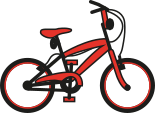 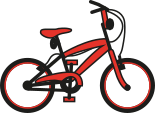 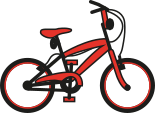 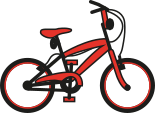 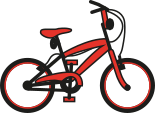 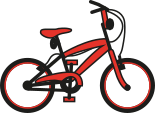 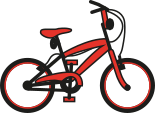 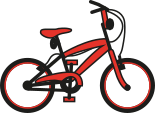 [Speaker Notes: Now ask children to count in twos from this new starting point, without on-screen prompts.]
2.1 Counting and unitising	Step 1:5
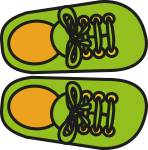 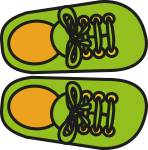 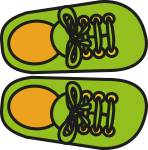 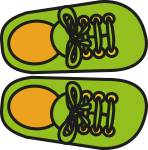 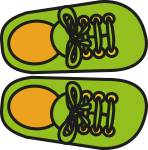 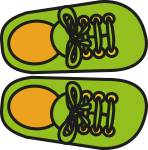 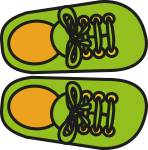 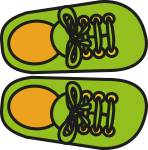 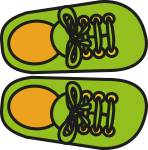 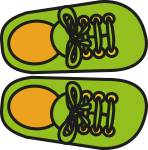 ‘Four groups of two.’
‘Seven groups of two.’
‘Eight groups of two.’
‘Nine groups of two.’
‘Five groups of two.’
‘Ten groups of two.’
‘Six groups of two.’
2.1 Counting and unitising	Step 1:5
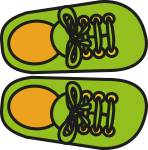 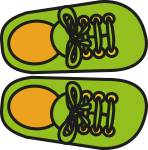 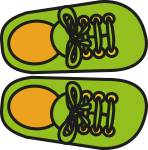 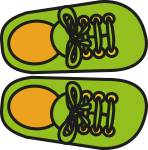 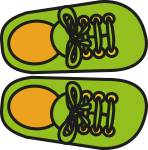 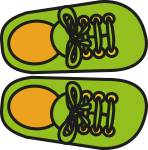 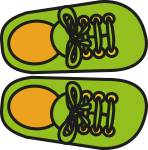 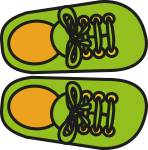 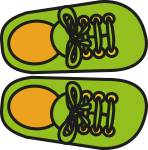 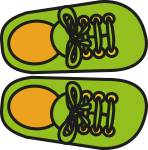 [Speaker Notes: Now ask children to count in twos from this new starting point, without on-screen prompts.]
2.1 Counting and unitising	Step 1:5
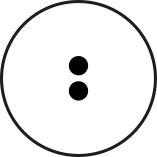 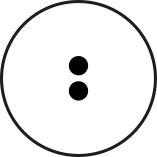 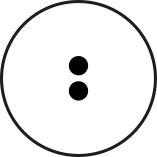 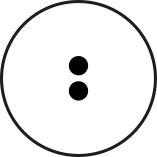 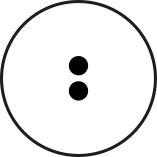 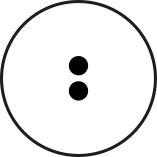 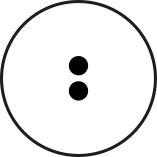 ‘Three groups of two.’
‘Four groups of two.’
‘Seven groups of two.’
‘Five groups of two.’
‘Six groups of two.’
2.1 Counting and unitising	Step 1:5
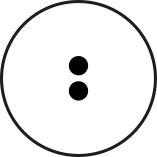 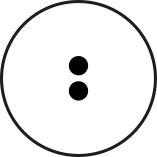 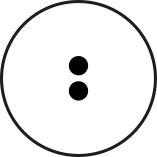 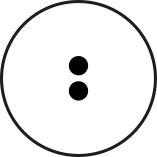 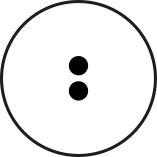 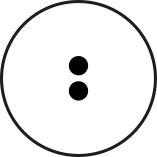 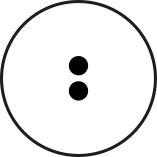 [Speaker Notes: Now ask children to count in twos from this new starting point, without on-screen prompts.]
2.1 Counting and unitising	Step 1:5
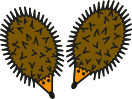 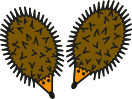 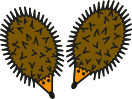 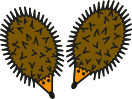 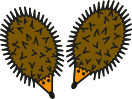 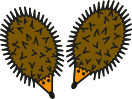 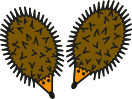 ‘Two groups of two.’
‘Three groups of two.’
‘Four groups of two.’
‘Seven groups of two.’
‘Five groups of two.’
‘Six groups of two.’
2.1 Counting and unitising	Step 1:5
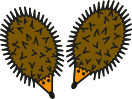 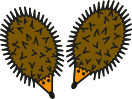 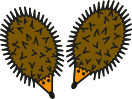 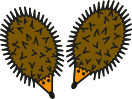 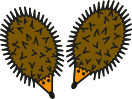 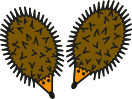 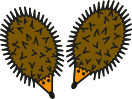 [Speaker Notes: Now ask children to count in twos from this new starting point, without on-screen prompts.]
1NF-2 Count forwards and backwards in multiples of 2, 5 and 10
Let’s practise our counting in twos using the hundred square. 
Watch the pattern carefully to 20. Can you describe what the pattern looks like?
Move your body to feel the pattern! Point at each number and move your body to follow the numbers as you say them. 
Can you think how we can continue the pattern past 20? What will the pattern look like? What will it feel like?
1
2
3
4
5
6
7
8
9
10
11
12
13
14
15
16
17
18
19
20
21
22
23
24
25
26
27
28
29
30
31
32
33
34
35
36
37
38
39
40
41
42
42
44
45
46
47
48
49
50
51
52
53
54
55
56
57
58
59
60
61
62
63
64
65
66
67
68
69
70
71
72
73
74
75
76
77
78
79
80
81
82
83
84
85
86
87
88
89
90
91
92
93
94
95
96
97
98
99
100
Year 1, Unit 9, Learning Outcome 2
The following slides have been collated to support the teaching of this learning outcome.
Curriculum Prioritisation for Primary Maths
Year 1, Unit 9, Learning Outcome 2
Additional teacher guidance for this outcome should be read first and can be found in this segment of the NCETM Primary Mastery Professional Development Materials:
2.1 Counting, unitising and coins
The spine materials are divided into ‘teaching points’ and ‘steps in learning’.
Curriculum Prioritisation for Primary Maths
2.1 Counting and unitising	Step 2:2
How many fingers (and thumbs) are there?
Count in groups of ten.
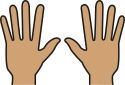 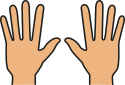 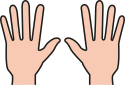 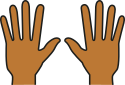 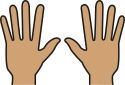 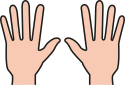 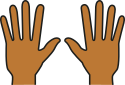 2.1 Counting and unitising	Step 2:2
How many dots are there?
Count in groups of ten.
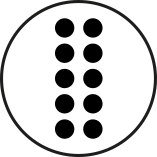 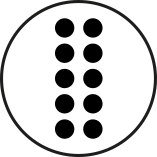 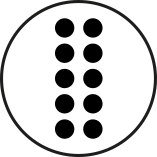 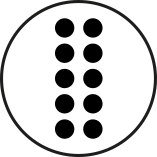 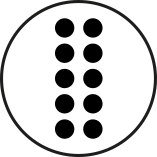 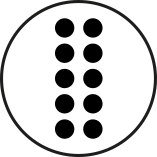 twenty
thirty
forty
sixty
fifty
ten
60
50
40
30
10
20
2.1 Counting and unitising	Step 2:2
How many dots are there?
Count in groups of ten.
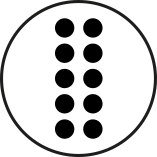 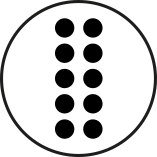 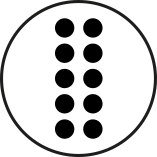 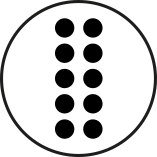 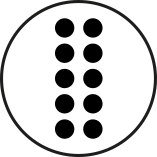 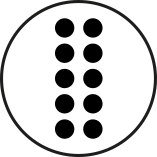 2.1 Counting and unitising	Step 2:2
How many pencils are there?
Count in groups of ten.
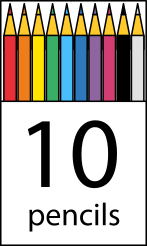 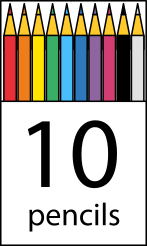 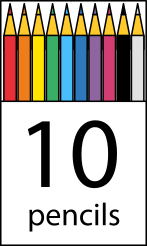 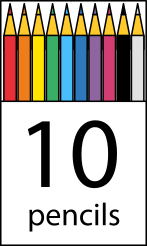 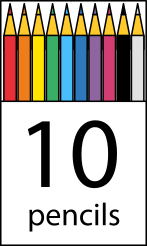 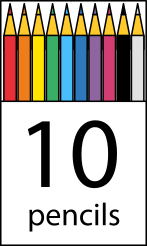 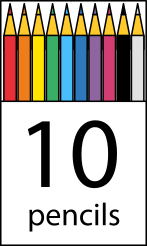 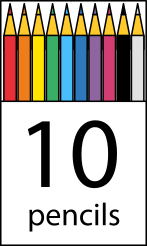 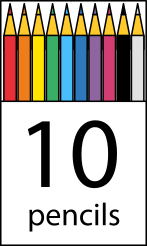 seventy
twenty
eighty
ninety
thirty
forty
sixty
fifty
ten
70
60
50
80
90
30
20
10
40
2.1 Counting and unitising	Step 2:2
How many pencils are there?
Count in groups of ten.
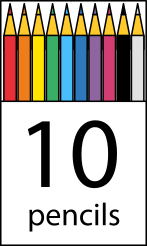 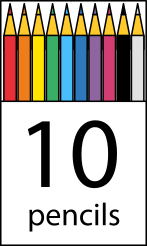 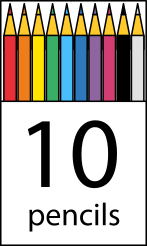 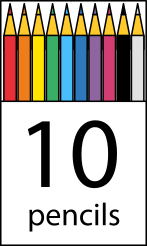 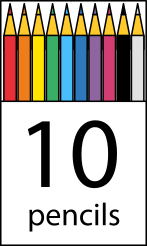 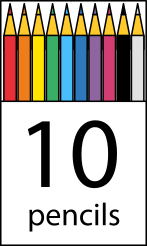 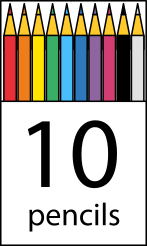 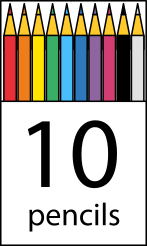 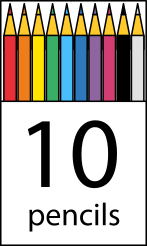 2.1 Counting and unitising	Step 2:3
How many counters are there?
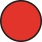 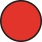 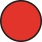 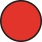 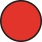 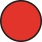 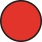 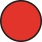 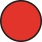 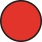 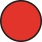 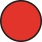 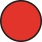 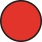 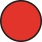 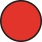 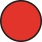 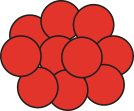 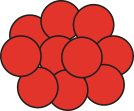 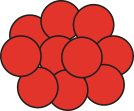 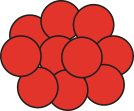 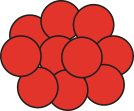 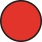 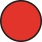 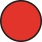 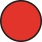 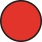 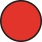 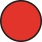 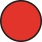 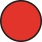 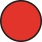 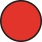 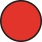 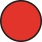 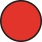 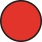 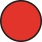 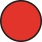 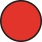 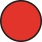 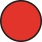 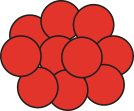 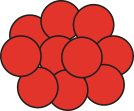 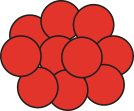 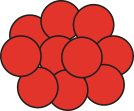 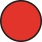 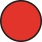 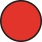 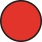 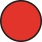 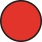 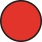 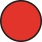 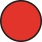 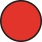 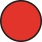 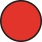 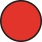 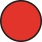 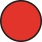 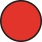 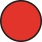 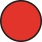 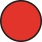 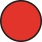 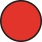 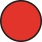 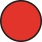 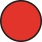 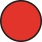 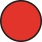 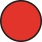 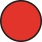 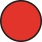 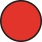 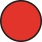 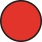 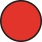 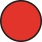 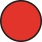 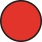 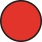 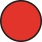 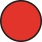 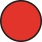 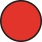 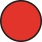 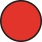 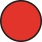 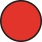 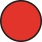 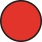 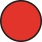 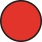 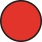 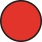 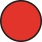 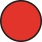 2.1 Counting and unitising	Step 2:4
How many apples are there?
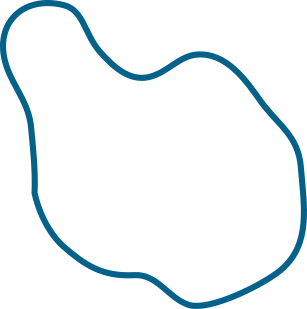 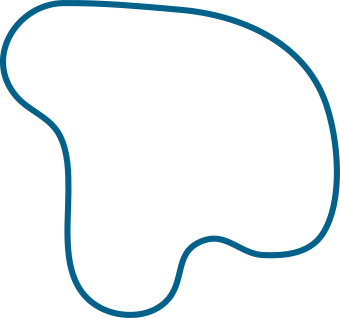 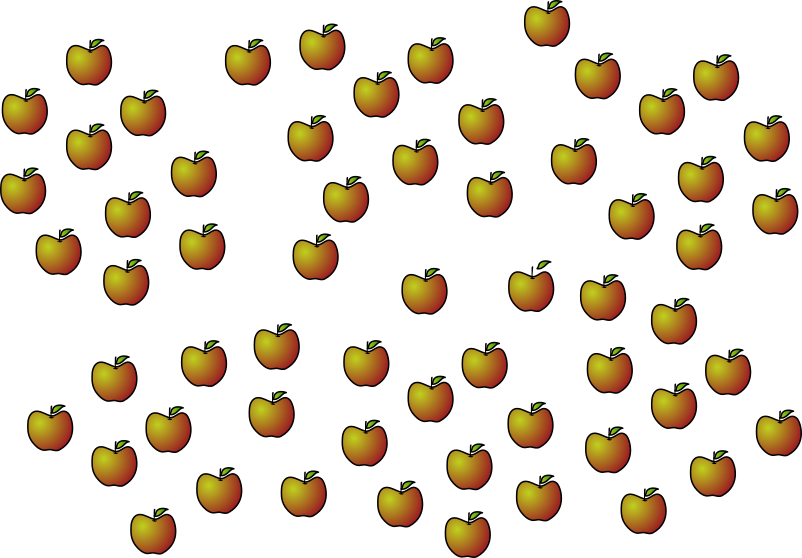 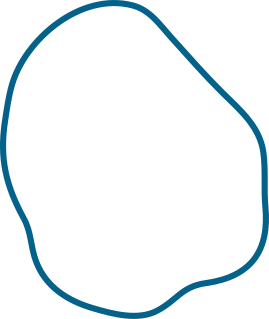 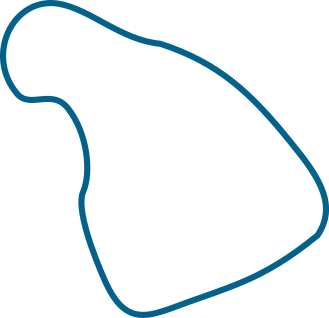 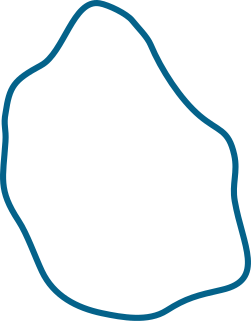 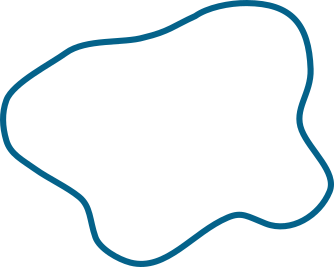 2.1 Counting and unitising	Step 2:5
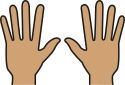 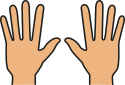 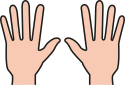 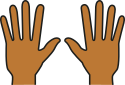 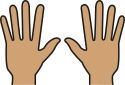 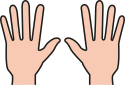 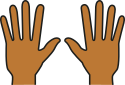 ‘Four groups of ten.’
‘Seven groups of ten.’
‘Five groups of ten.’
‘Six groups of ten.’
2.1 Counting and unitising	Step 2:5
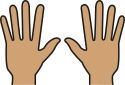 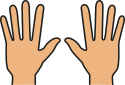 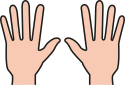 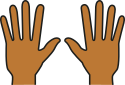 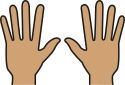 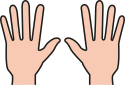 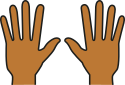 [Speaker Notes: Now ask children to count in tens without on-screen prompts.]
2.1 Counting and unitising	Step 2:5
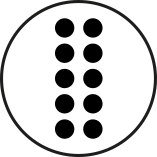 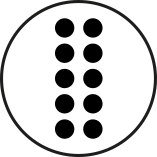 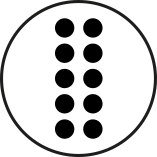 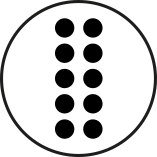 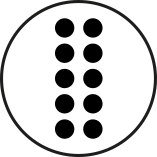 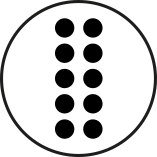 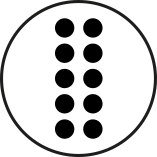 ‘Three groups of ten.’
‘Four groups of ten.’
‘Seven groups of ten.’
‘Five groups of ten.’
‘Six groups of ten.’
2.1 Counting and unitising	Step 2:5
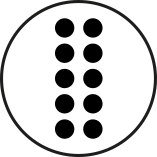 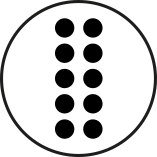 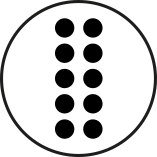 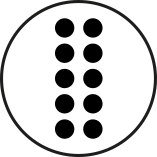 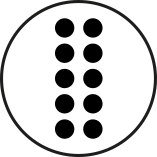 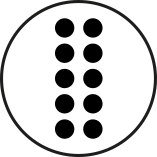 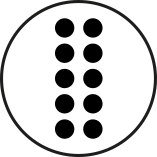 [Speaker Notes: Now ask children to count in tens without on-screen prompts.]
2.1 Counting and unitising	Step 2:5
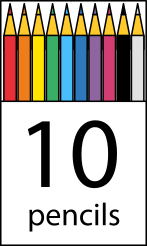 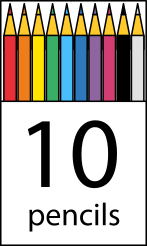 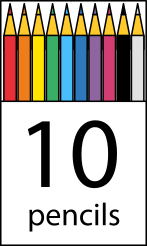 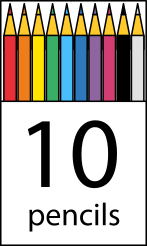 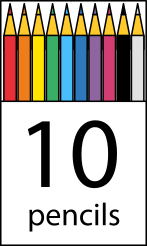 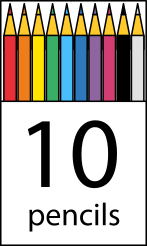 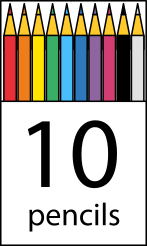 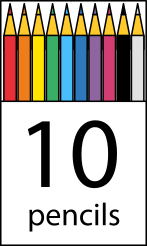 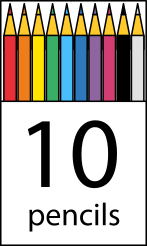 ‘Two groups of ten.’
‘Three groups of ten.’
‘Four groups of ten.’
‘Seven groups of ten.’
‘Nine groups of ten.’
‘Eight groups of ten.’
‘Five groups of ten.’
‘Six groups of ten.’
2.1 Counting and unitising	Step 2:5
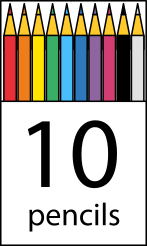 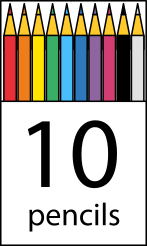 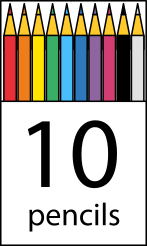 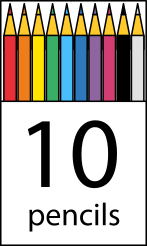 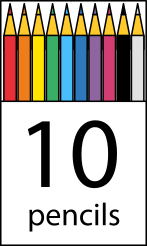 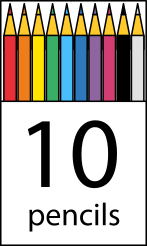 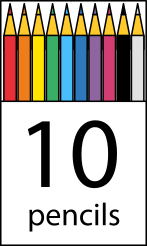 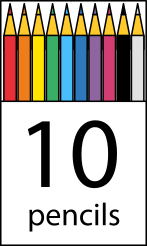 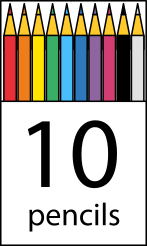 [Speaker Notes: Now ask children to count in tens without on-screen prompts.]
2.1 Counting and unitising	Step 2:6
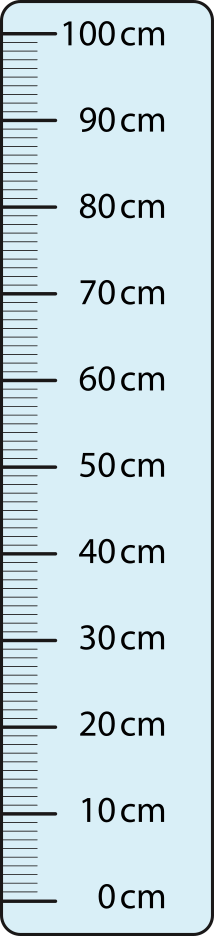 1NF-2 Count forwards and backwards in multiples of 2, 5 and 10
Let’s practise our counting in tens using the hundred square. Can you describe what the pattern looks like? 
Move your body to feel the pattern! Point at each number and move your body to follow the number count. How does it feel different to counting in other multiples?
Are any of the numbers we say also in a different number count?
1
2
3
4
5
6
7
8
9
10
11
12
13
14
15
16
17
18
19
20
21
22
23
24
25
26
27
28
29
30
31
32
33
34
35
36
37
38
39
40
41
42
42
44
45
46
47
48
49
50
51
52
53
54
55
56
57
58
59
60
61
62
63
64
65
66
67
68
69
70
71
72
73
74
75
76
77
78
79
80
81
82
83
84
85
86
87
88
89
90
91
92
93
94
95
96
97
98
99
100
Year 1, Unit 9, Learning Outcome 3
The following slides have been collated to support the teaching of this learning outcome.
Curriculum Prioritisation for Primary Maths
Year 1, Unit 9, Learning Outcome 3
Additional teacher guidance for this outcome should be read first and can be found in this segment of the NCETM Primary Mastery Professional Development Materials:
2.1 Counting, unitising and coins
The spine materials are divided into ‘teaching points’ and ‘steps in learning’.
Curriculum Prioritisation for Primary Maths
2.1 Counting and unitising	Step 3:1
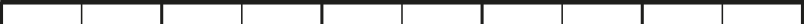 0
5
10
15
20
25
30
35
40
45
50
2.1 Counting and unitising	Step 3:1
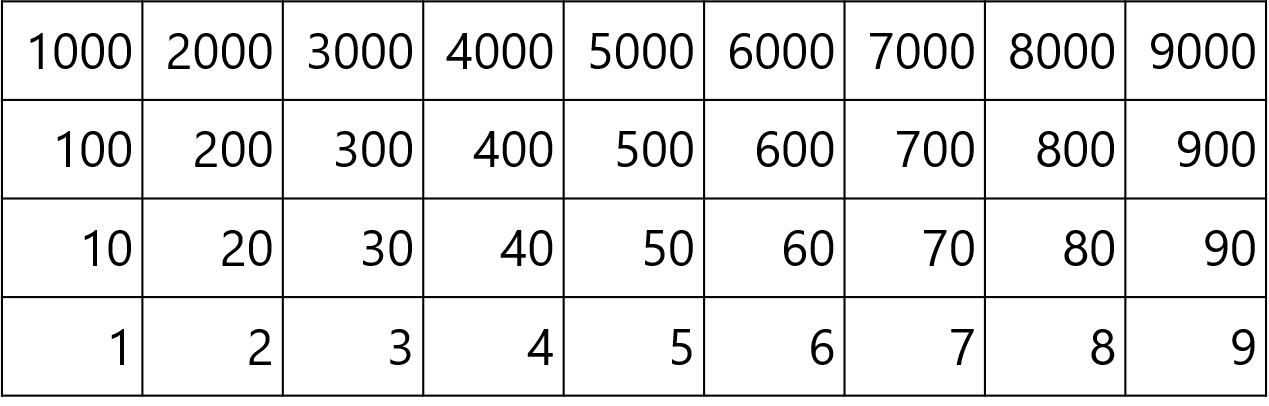 2.1 Counting and unitising	Step 3:1
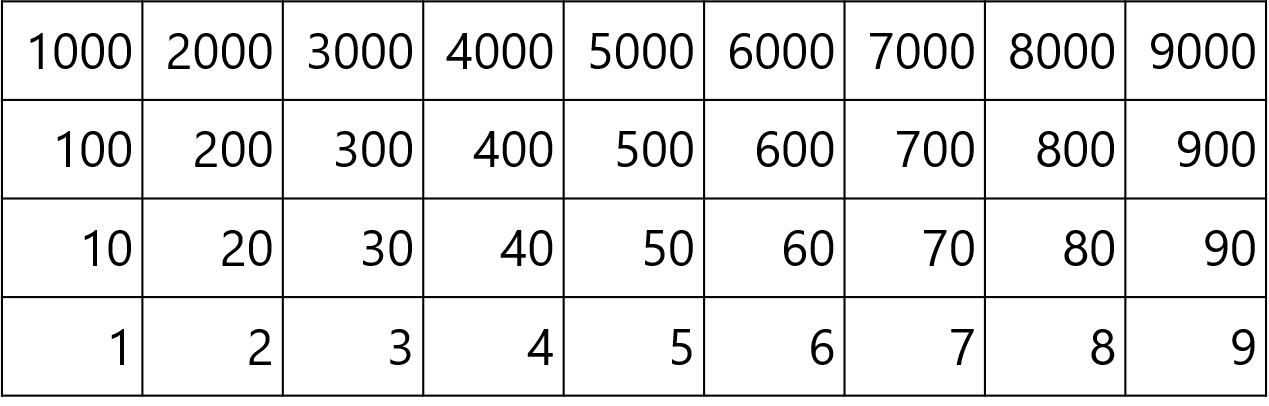 2.1 Counting and unitising	Step 3:2
How many fingers (and thumbs) are there?
Count in groups of five.
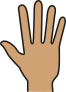 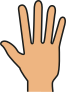 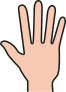 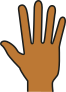 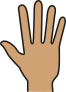 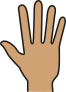 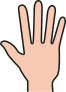 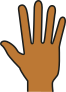 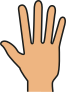 twenty-five
twenty
fifteen
thirty
five
ten
thirty-five
forty-five
forty
30
25
20
15
10
40
35
45
5
2.1 Counting and unitising	Step 3:2
How many fingers (and thumbs) are there?
Count in groups of five.
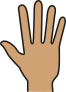 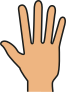 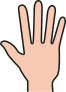 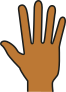 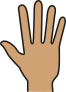 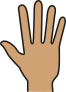 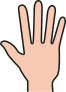 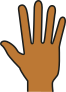 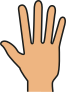 [Speaker Notes: Now ask children to count in fives without on-screen prompts.]
2.1 Counting and unitising	Step 3:2
How many dots are there?
Count in groups of five.
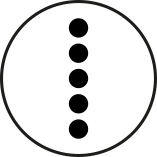 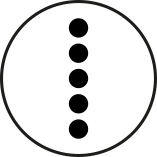 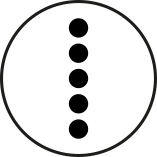 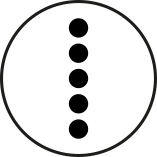 twenty
fifteen
five
ten
20
15
10
5
2.1 Counting and unitising	Step 3:2
How many dots are there?
Count in groups of five.
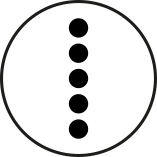 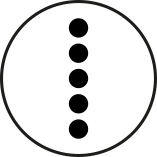 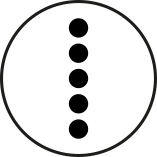 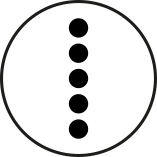 [Speaker Notes: Now ask children to count in fives without on-screen prompts.]
2.1 Counting and unitising	Step 3:2
How many hedgehogs are there?
Count in groups of five.
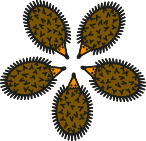 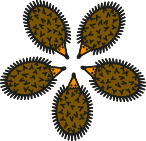 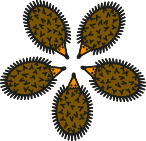 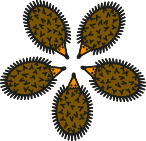 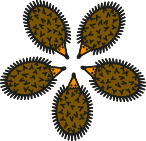 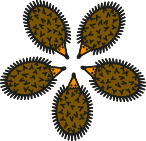 twenty-five
twenty
fifteen
thirty
five
ten
30
25
20
15
10
5
2.1 Counting and unitising	Step 3:2
How many hedgehogs are there?
Count in groups of five.
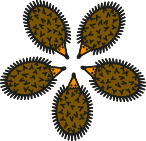 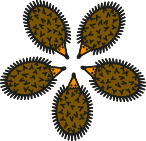 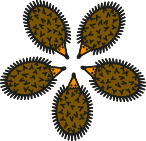 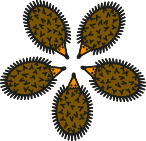 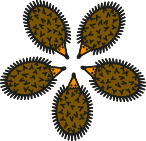 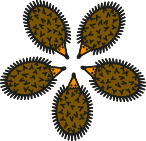 [Speaker Notes: Now ask children to count in fives without on-screen prompts.]
2.1 Counting and unitising	Step 3:3
How many counters are there?
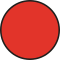 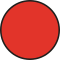 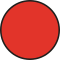 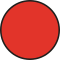 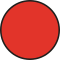 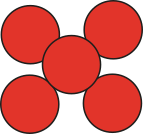 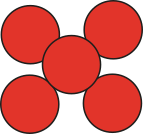 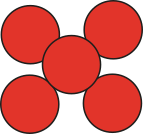 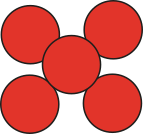 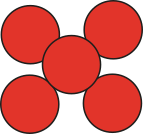 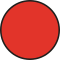 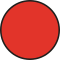 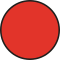 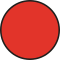 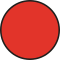 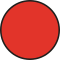 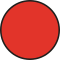 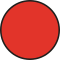 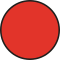 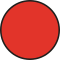 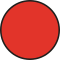 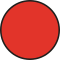 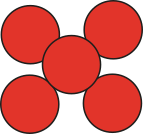 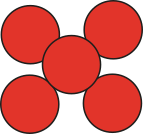 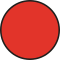 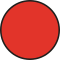 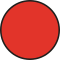 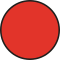 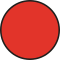 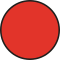 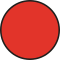 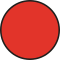 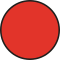 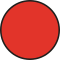 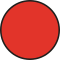 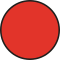 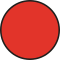 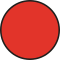 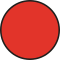 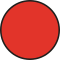 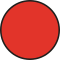 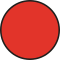 2.1 Counting and unitising	Step 3:4
How many stars are there?
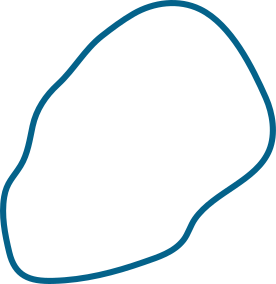 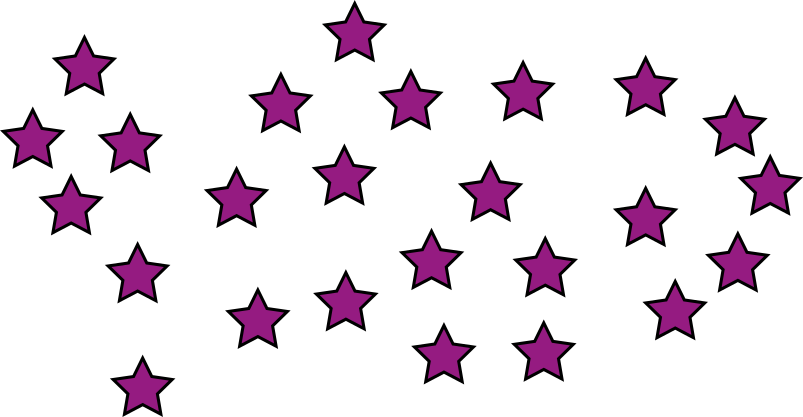 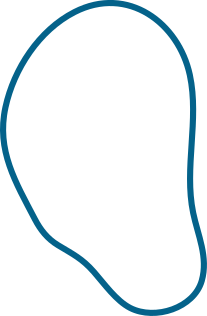 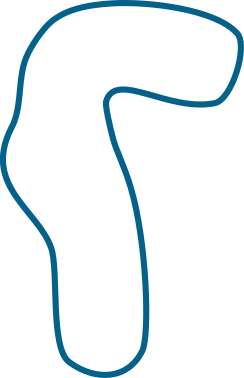 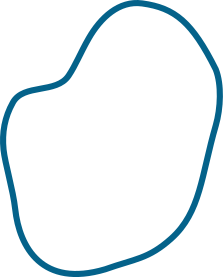 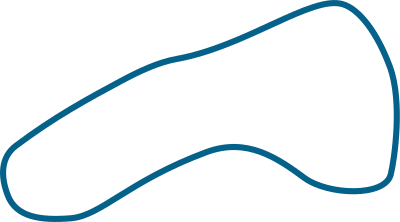 2.1 Counting and unitising	Step 3:5
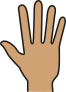 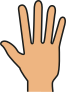 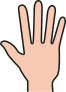 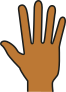 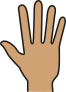 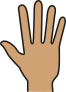 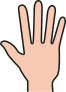 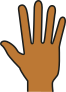 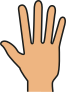 ‘Four groups of five.’
‘Five groups of five.’
‘Six groups of five.’
‘Seven groups of five.’
‘Eight groups of five.’
‘Nine groups of five.’
2.1 Counting and unitising	Step 3:5
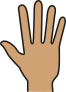 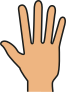 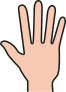 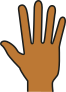 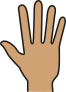 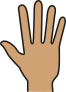 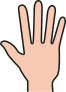 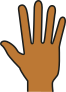 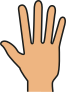 [Speaker Notes: Now ask children to count in groups of five from this new starting point without on-screen prompts.]
2.1 Counting and unitising	Step 3:5
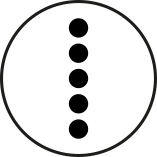 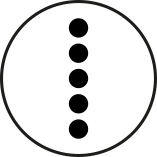 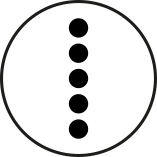 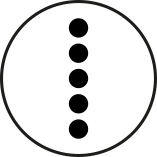 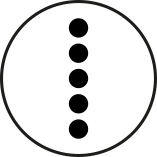 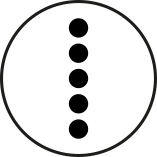 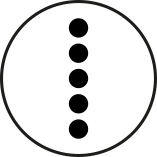 ‘Three groups of five.’
‘Four groups of five.’
‘Seven groups of five.’
‘Five groups of five.’
‘Six groups of five.’
2.1 Counting and unitising	Step 3:5
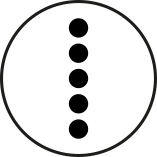 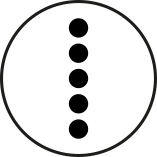 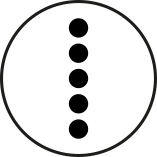 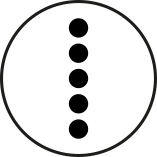 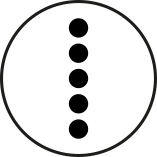 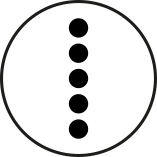 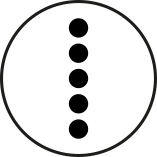 [Speaker Notes: Now ask children to count in groups of five from this new starting point without on-screen prompts.]
2.1 Counting and unitising	Step 3:5
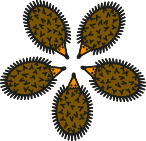 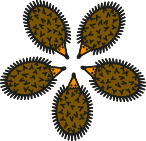 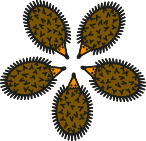 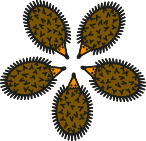 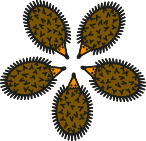 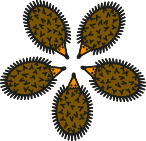 ‘Two groups of five.’
‘Three groups of five.’
‘Four groups of five.’
‘Five groups of five.’
‘Six groups of five.’
2.1 Counting and unitising	Step 3:5
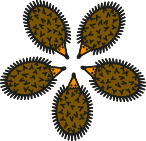 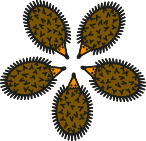 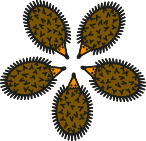 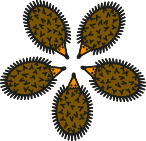 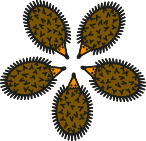 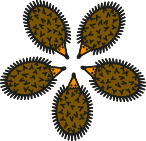 [Speaker Notes: Now ask children to count in groups of five from this new starting point without on-screen prompts.]
1NF-2 Count forwards and backwards in multiples of 2, 5 and 10
Let’s practise our counting in fives using the hundred square.
Watch the pattern carefully to 50. Can you describe what the pattern looks like? 
Move your body to feel the pattern! Point at each number and move your body to follow the numbers as you say them. 
Can you think how we can continue the pattern past 50? What will the pattern look like? What will it feel like?
1
2
3
4
5
6
7
8
9
10
11
12
13
14
15
16
17
18
19
20
21
22
23
24
25
26
27
28
29
30
31
32
33
34
35
36
37
38
39
40
41
42
42
44
45
46
47
48
49
50
51
52
53
54
55
56
57
58
59
60
61
62
63
64
65
66
67
68
69
70
71
72
73
74
75
76
77
78
79
80
81
82
83
84
85
86
87
88
89
90
91
92
93
94
95
96
97
98
99
100
Year 1, Unit 9, Learning Outcome 4
The following slide supports the teaching of this learning outcome.
Curriculum Prioritisation for Primary Maths
Year 1, Unit 9, Learning Outcome 4
Additional teacher guidance for this outcome should be read first and can be found in this segment of the NCETM Primary Mastery Professional Development Materials:
2.1 Counting, unitising and coins
The spine materials are divided into ‘teaching points’ and ‘steps in learning’.
Curriculum Prioritisation for Primary Maths
1NF-2 Count forwards and backwards in multiples of 2, 5 and 10
Counting in 2s
Counting in 10s
Counting in 5s
What numbers can you see on the number line?
Let’s count along the number line in multiples of…
Can you start in different places? 
What’s the next multiple of… after…? What’s the multiple of… before…?
Can you count backwards as well as forwards?
0
0
0
2
10
5
4
20
10
6
30
15
8
40
20
10
50
25
12
60
30
14
70
35
16
80
40
18
90
45
20
100
50
Year 1, Unit 9, Learning Outcome 5
The following slides have been collated to support the teaching of this learning outcome.
Curriculum Prioritisation for Primary Maths
Year 1, Unit 9, Learning Outcome 5
Additional teacher guidance for this outcome should be read first and can be found in this segment of the NCETM Primary Mastery Professional Development Materials:
2.1 Counting, unitising and coins
The spine materials are divided into ‘teaching points’ and ‘steps in learning’.
Curriculum Prioritisation for Primary Maths
2.1 Counting and unitising	Step 4:1
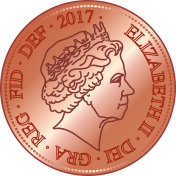 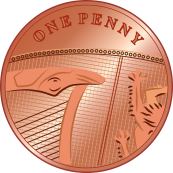 heads
tails
2.1 Counting and unitising	Step 4:1
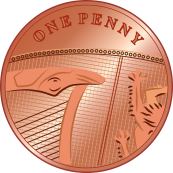 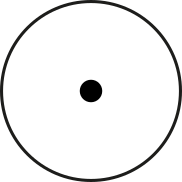 2.1 Counting and unitising	Step 4:2
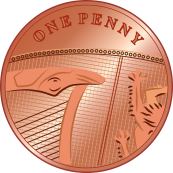 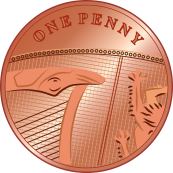 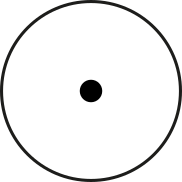 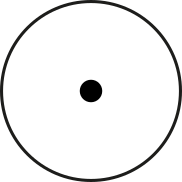 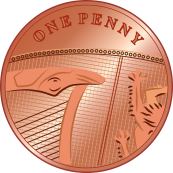 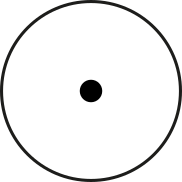 [Speaker Notes: There are three one-penny coins; the total value is three p or three pence.]
2.1 Counting and unitising	Step 4:2
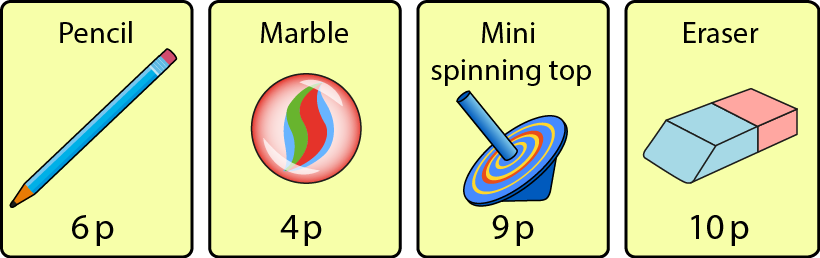 [Speaker Notes: How many pennies do you need to buy:
One marble?
One eraser?
One spinning top?
One pencil?]
Year 1, Unit 9, Learning Outcome 6
The following slides have been collated to support the teaching of this learning outcome.
Curriculum Prioritisation for Primary Maths
Year 1, Unit 9, Learning Outcome 6
Additional teacher guidance for this outcome should be read first and can be found in this segment of the NCETM Primary Mastery Professional Development Materials:
2.1 Counting, unitising and coins
The spine materials are divided into ‘teaching points’ and ‘steps in learning’.
Curriculum Prioritisation for Primary Maths
2.1 Counting and unitising	Step 4:3
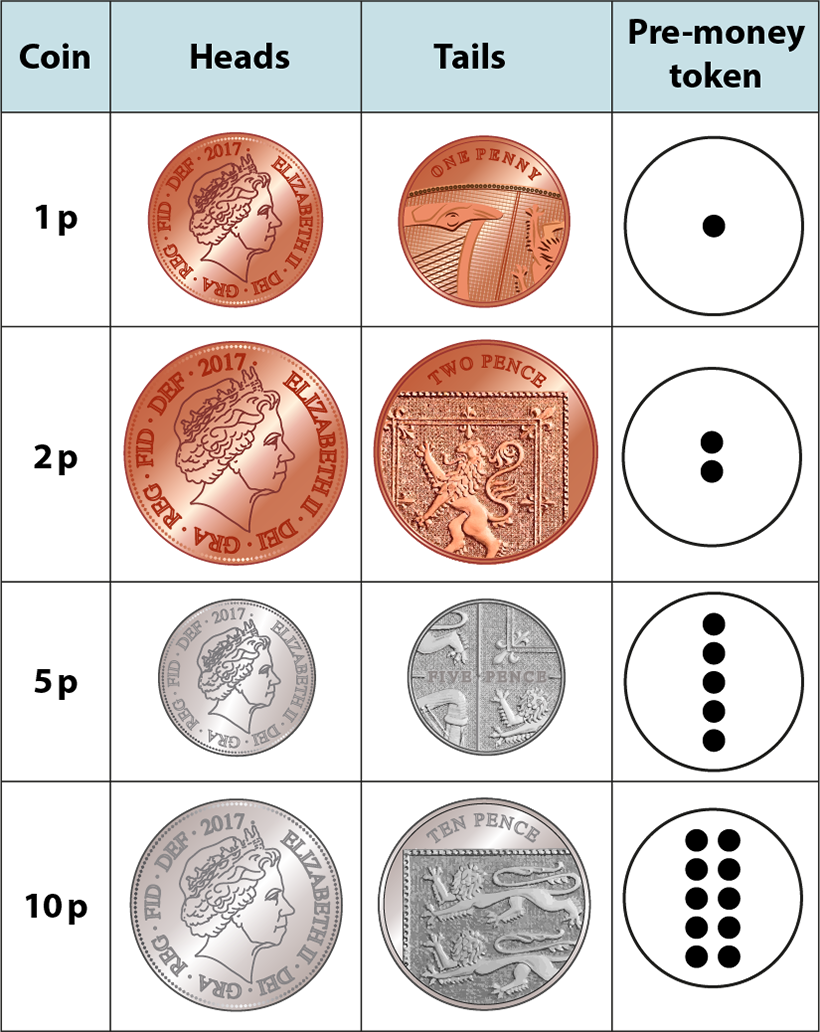 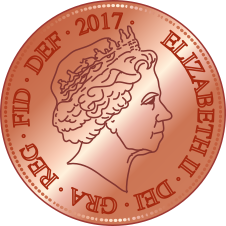 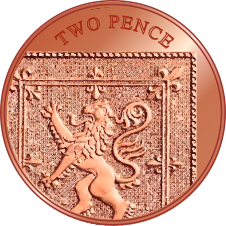 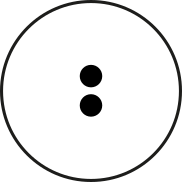 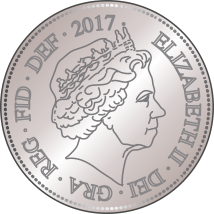 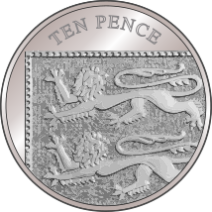 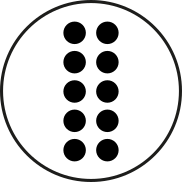 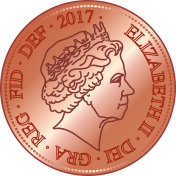 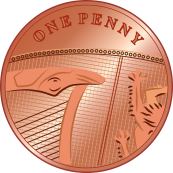 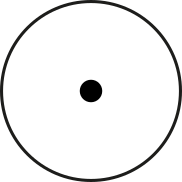 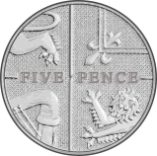 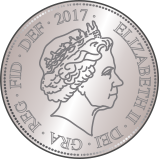 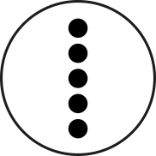 10 p
2 p
5 p
1 p
[Speaker Notes: I am thinking of a coin. It is silver. It is about the same size as a penny. Which coin is it?]
Year 1, Unit 9, Learning Outcome 7
The following slides have been collated to support the teaching of this learning outcome.
Curriculum Prioritisation for Primary Maths
Year 1, Unit 9, Learning Outcome 7
Additional teacher guidance for this outcome should be read first and can be found in this segment of the NCETM Primary Mastery Professional Development Materials:
2.1 Counting, unitising and coins
The spine materials are divided into ‘teaching points’ and ‘steps in learning’.
Curriculum Prioritisation for Primary Maths
2.1 Counting and unitising	Step 4:4
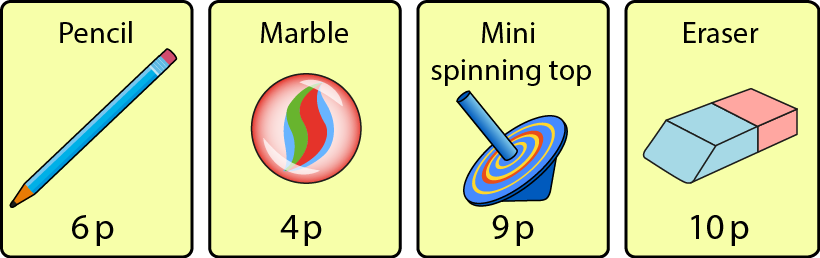 Can Amy buy an eraser?
Can Ben buy an eraser?
Yes 
Yes 
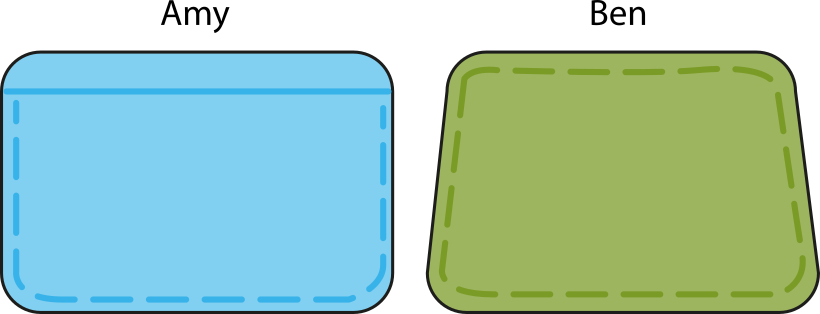 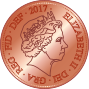 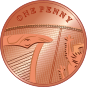 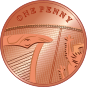 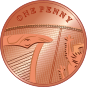 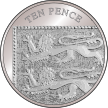 10 p
10 p
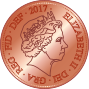 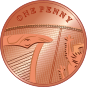 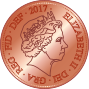 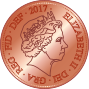 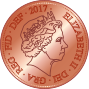 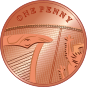 [Speaker Notes: For each count, ensure children first identify the skip-counting unit (the coin denomination) before beginning.]
Year 1, Unit 9, Learning Outcome 8
The following slide supports the teaching of this learning outcome.
Curriculum Prioritisation for Primary Maths
Year 1, Unit 9, Learning Outcome 8
Additional teacher guidance for this outcome should be read first and can be found in this segment of the NCETM Primary Mastery Professional Development Materials:
2.1 Counting, unitising and coins
The spine materials are divided into ‘teaching points’ and ‘steps in learning’.
Curriculum Prioritisation for Primary Maths
Year 1, Unit 9, Learning Outcome 9
The following slides have been collated to support the teaching of this learning outcome.
Curriculum Prioritisation for Primary Maths
Year 1, Unit 9, Learning Outcome 9
Additional teacher guidance for this outcome should be read first and can be found in this segment of the NCETM Primary Mastery Professional Development Materials:
2.1 Counting, unitising and coins
The spine materials are divided into ‘teaching points’ and ‘steps in learning’.
Curriculum Prioritisation for Primary Maths
2.1 Counting and unitising	Step 5:1
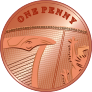 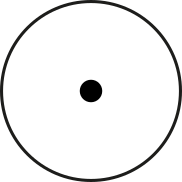 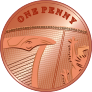 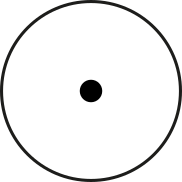 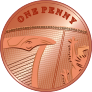 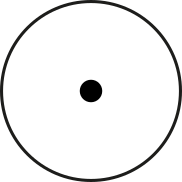 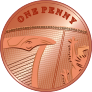 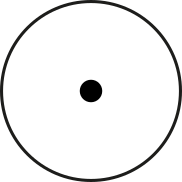 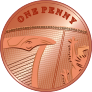 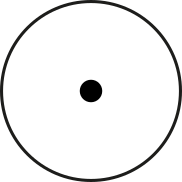 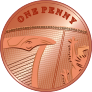 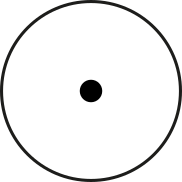 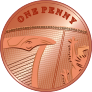 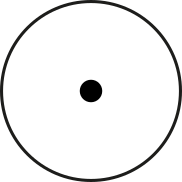 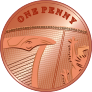 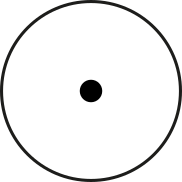 eight one-pennies
8 p
2.1 Counting and unitising	Step 5:2
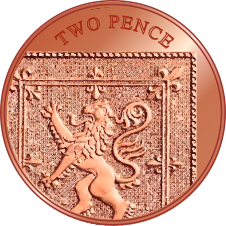 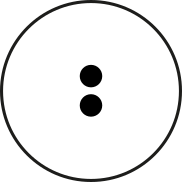 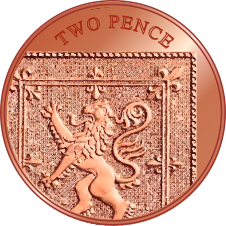 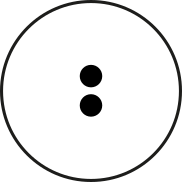 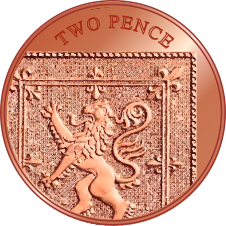 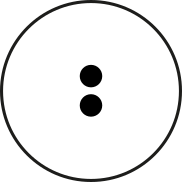 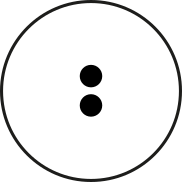 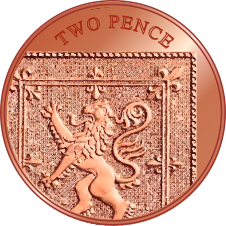 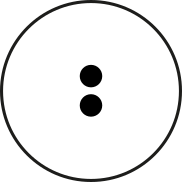 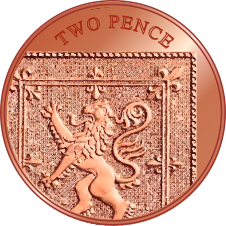 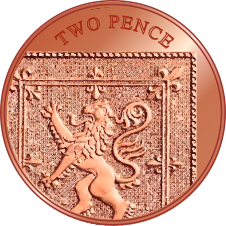 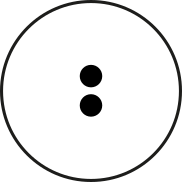 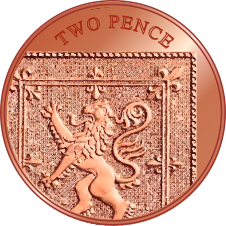 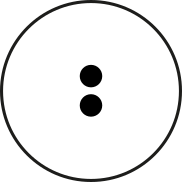 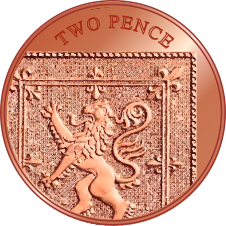 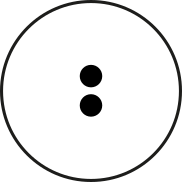 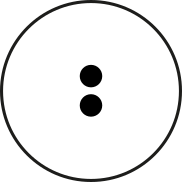 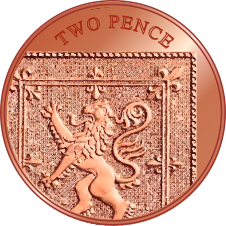 nine two-pennies
18 p
1NF-2 Count forwards and backwards in multiples of 2, 5 and 10
What sort of coins can you see in the purse? Can you find some of the same coins to use yourself?
How much does the drum cost? 
Let’s see how many 2 pence coins we need to buy the drum. 
If we count in twos, what number do we need to stop at? Why?
So how many 2 pence coins do we need?
Can you make your own 2p shop?
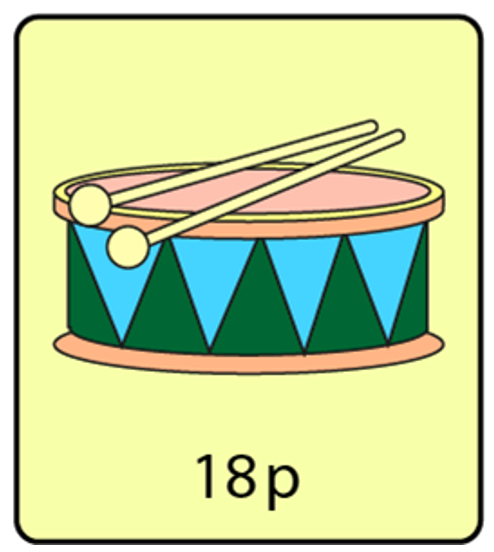 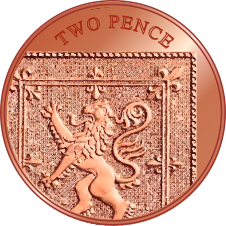 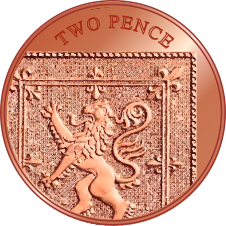 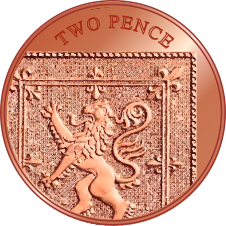 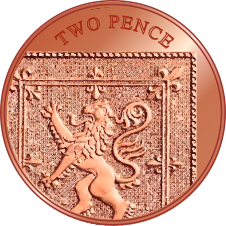 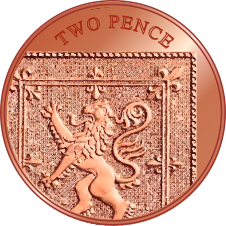 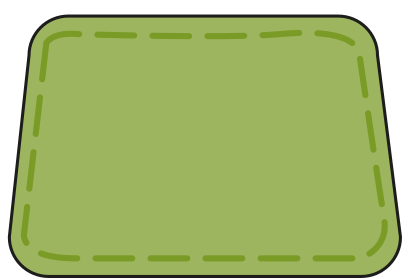 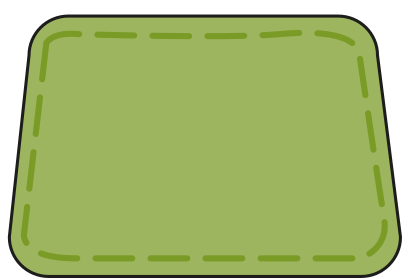 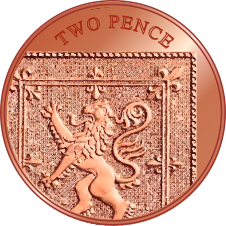 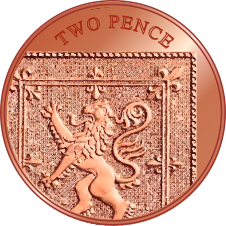 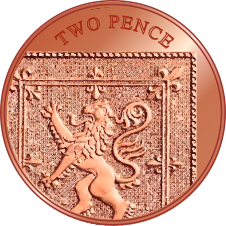 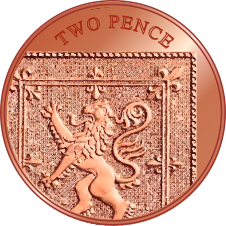 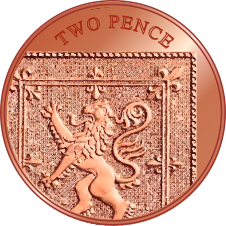 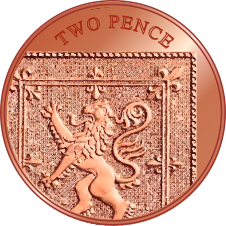 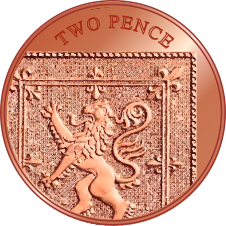 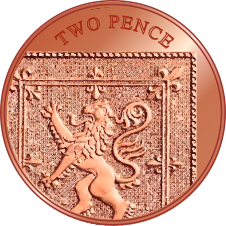 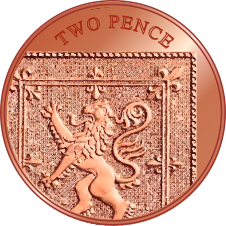 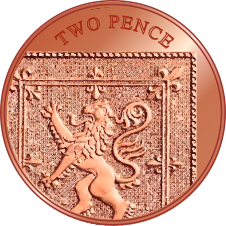 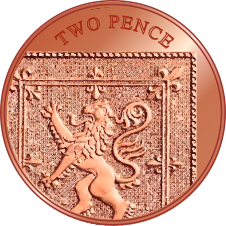 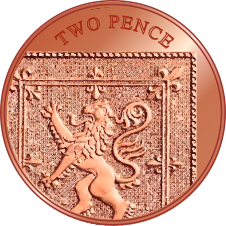 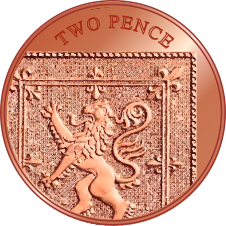 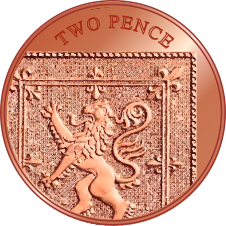 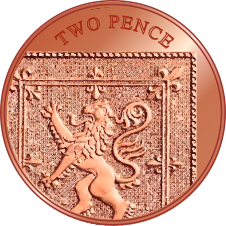 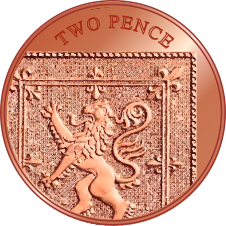 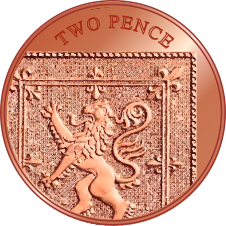 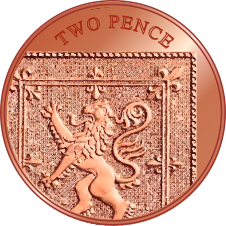 2p, 4p, 6p… 18p. There is 18 pence altogether.
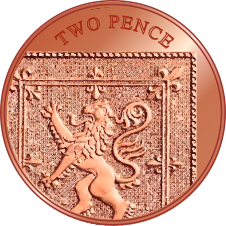 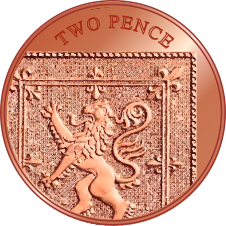 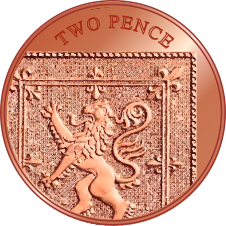 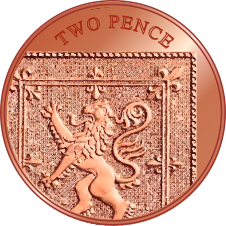 Year 1, Unit 9, Learning Outcome 10
The following slides have been collated to support the teaching of this learning outcome.
Curriculum Prioritisation for Primary Maths
Year 1, Unit 9, Learning Outcome 10
Additional teacher guidance for this outcome should be read first and can be found in this segment of the NCETM Primary Mastery Professional Development Materials:
2.1 Counting, unitising and coins
The spine materials are divided into ‘teaching points’ and ‘steps in learning’.
Curriculum Prioritisation for Primary Maths
2.1 Counting and unitising	Step 5:4
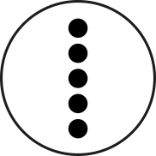 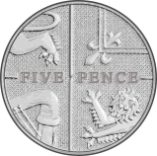 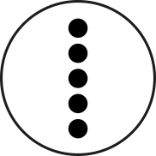 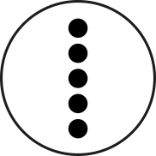 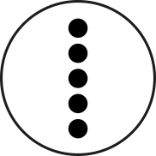 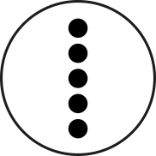 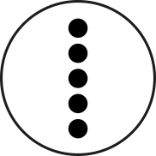 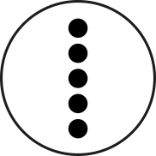 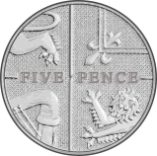 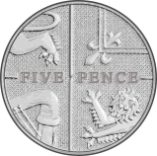 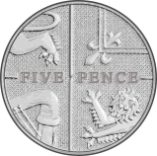 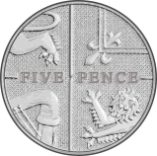 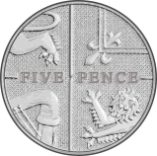 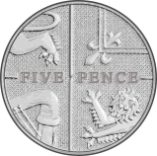 seven five-pennies
35 p
1NF-2 Count forwards and backwards in multiples of 2, 5 and 10
What sort of coins can you see in the purse? Can you find some of the same coins to use yourself?
How much does the boat cost? 
Let’s see how many 5 pence coins we need to buy the boat. 
If we count in fives, what number do we need to stop at? Why?
So how many 5 pence coins do we need?
Can you make your own 5p shop?
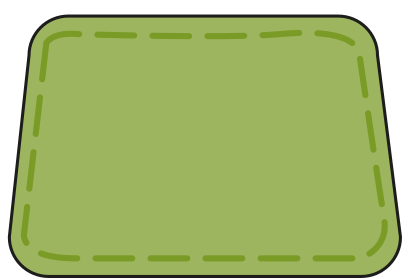 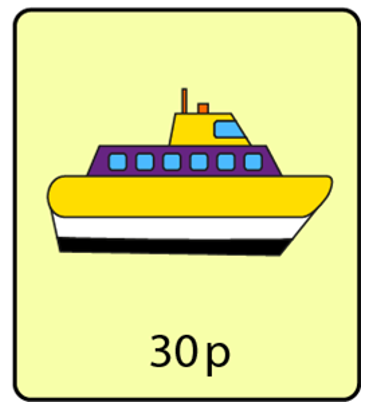 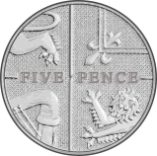 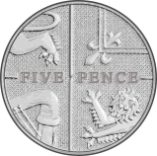 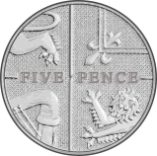 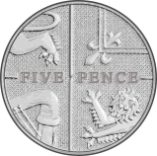 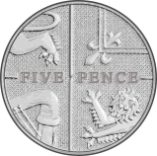 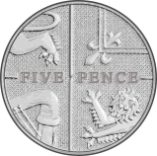 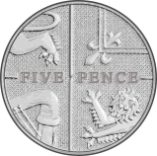 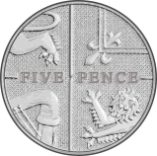 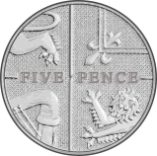 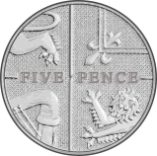 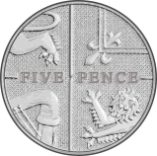 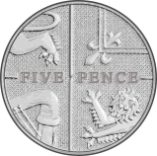 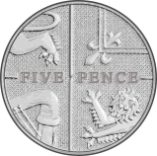 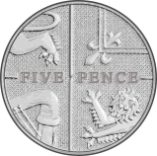 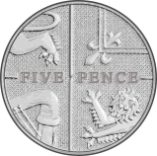 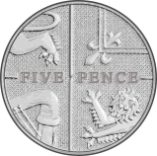 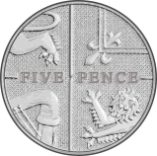 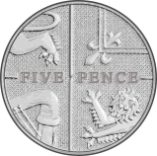 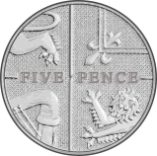 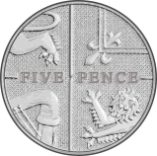 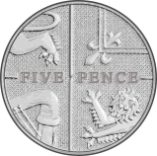 5, 10, 15… 30. There is 30 pence altogether.
Year 1, Unit 9, Learning Outcome 11
The following slides have been collated to support the teaching of this learning outcome.
Curriculum Prioritisation for Primary Maths
Year 1, Unit 9, Learning Outcome 11
Additional teacher guidance for this outcome should be read first and can be found in this segment of the NCETM Primary Mastery Professional Development Materials:
2.1 Counting, unitising and coins
The spine materials are divided into ‘teaching points’ and ‘steps in learning’.
Curriculum Prioritisation for Primary Maths
2.1 Counting and unitising	Step 5:5
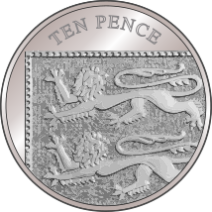 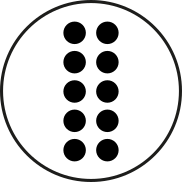 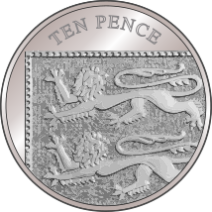 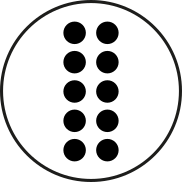 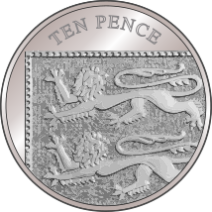 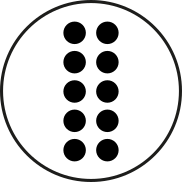 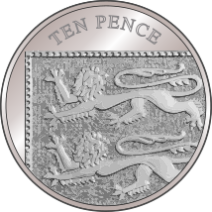 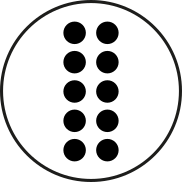 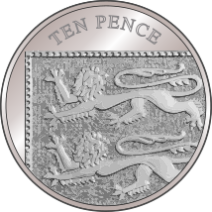 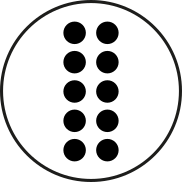 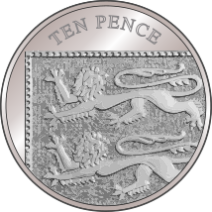 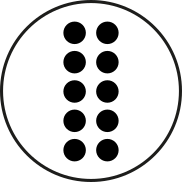 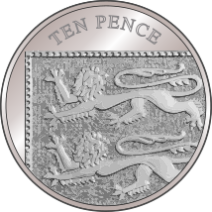 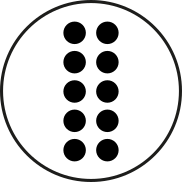 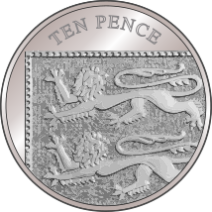 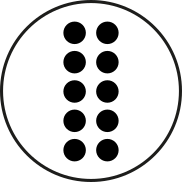 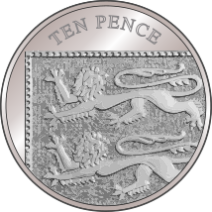 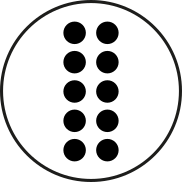 nine ten-pennies
90 p
1NF-2 Count forwards and backwards in multiples of 2, 5 and 10
What sort of coins can you see in the purse? Can you find some of the same coins to use yourself?
How much does the bear cost? 
Let’s see how many 10 pence coins we need to buy the bear. 
If we count in tens, what number do we need to stop at? Why?
So how many 10 pence coins do we need?
Can you make your own 10p shop?
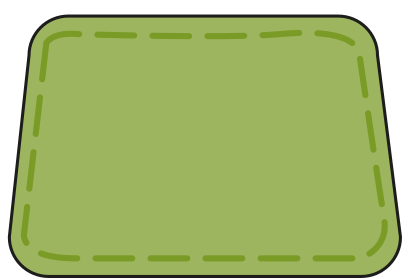 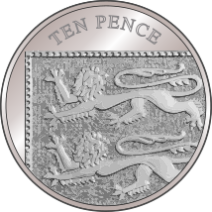 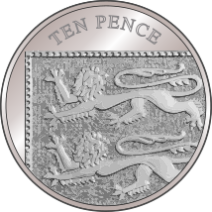 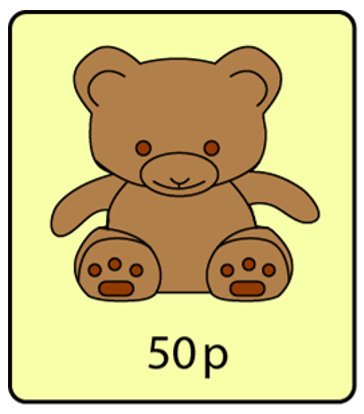 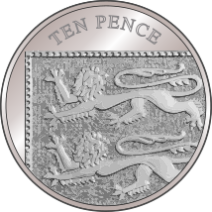 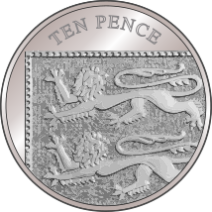 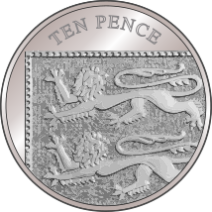 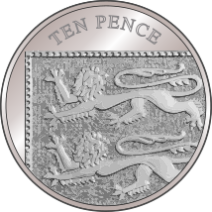 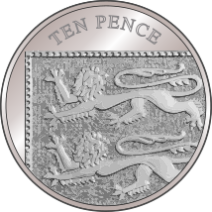 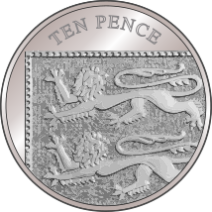 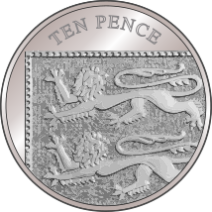 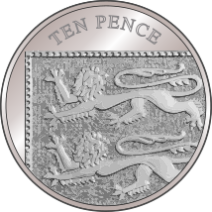 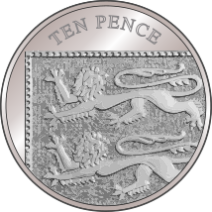 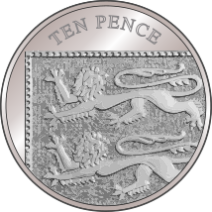 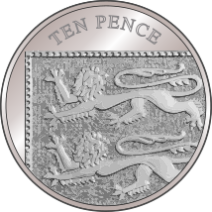 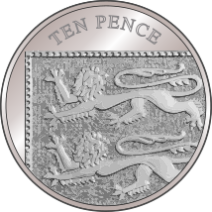 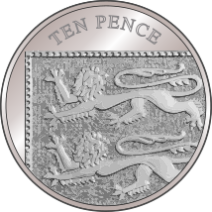 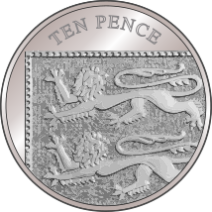 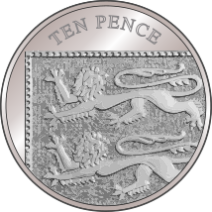 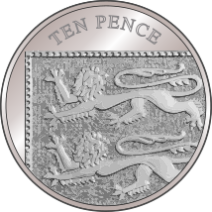 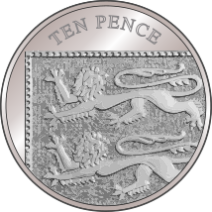 10, 20, 30, 40, 50. There is 50 pence altogether.
Year 1, Unit 9, Learning Outcome 12
The following slides have been collated to support the teaching of this learning outcome.
Curriculum Prioritisation for Primary Maths
Year 1, Unit 9, Learning Outcome 12
Additional teacher guidance for this outcome should be read first and can be found in this segment of the NCETM Primary Mastery Professional Development Materials:
2.1 Counting, unitising and coins
The spine materials are divided into ‘teaching points’ and ‘steps in learning’.
Curriculum Prioritisation for Primary Maths
2.1 Counting and unitising	Step 5:6
Which purse would you rather have?
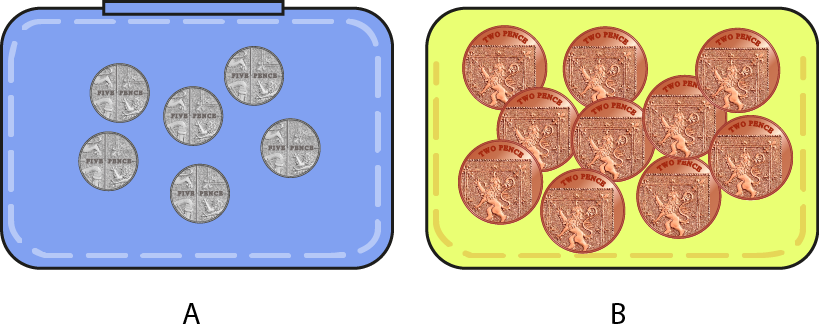 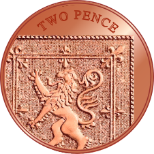 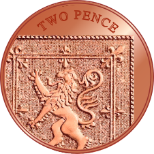 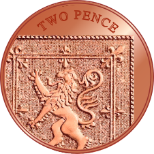 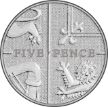 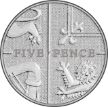 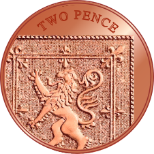 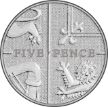 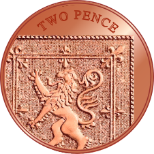 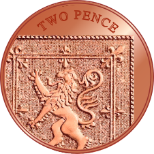 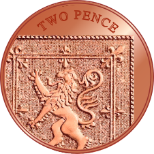 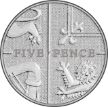 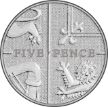 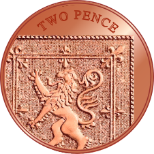 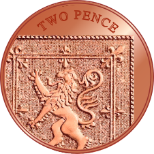 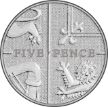 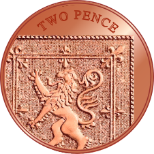 30 p
20 p
2.1 Counting and unitising	Step 5:6
Which purse would you rather have?
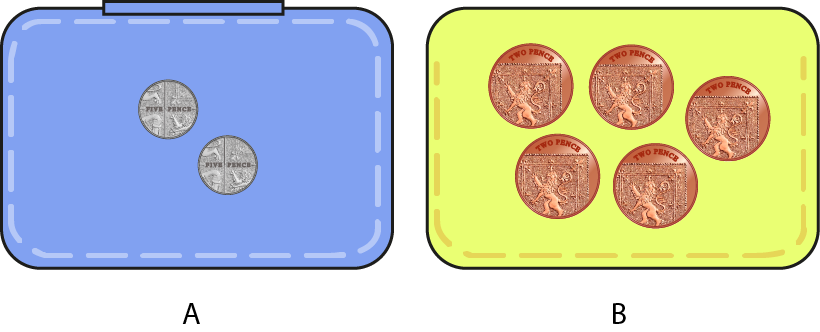 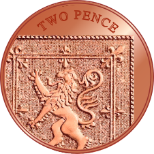 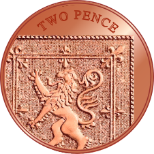 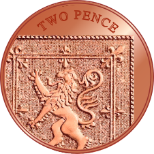 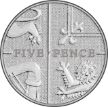 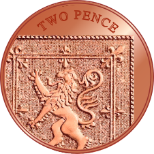 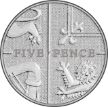 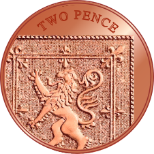 10 p
10 p
Year 1, Unit 9, Learning Outcome 13
The following slides have been collated to support the teaching of this learning outcome.
Curriculum Prioritisation for Primary Maths
Year 1, Unit 9, Learning Outcome 13
Additional teacher guidance for this outcome should be read first and can be found in this segment of the NCETM Primary Mastery Professional Development Materials:
2.1 Counting, unitising and coins
The spine materials are divided into ‘teaching points’ and ‘steps in learning’.
Curriculum Prioritisation for Primary Maths
2.1 Counting and unitising	Step 5:7
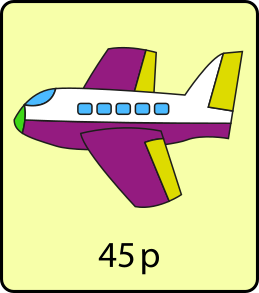 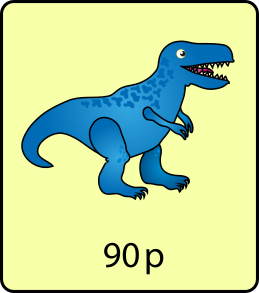 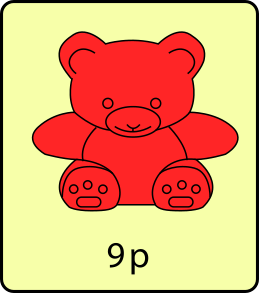 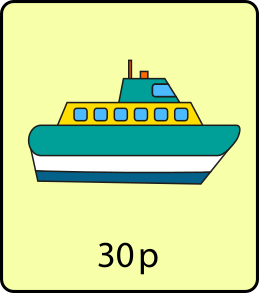 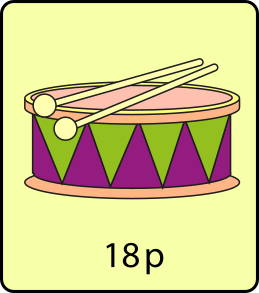 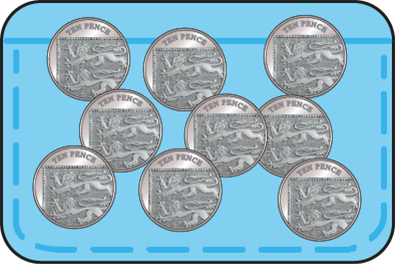 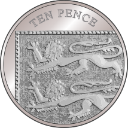 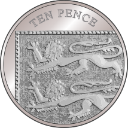 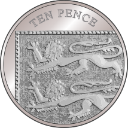 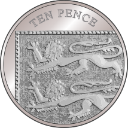 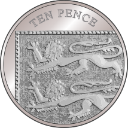 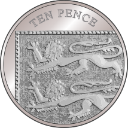 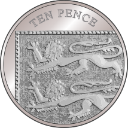 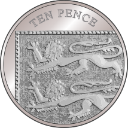 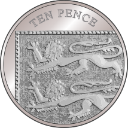 What could you buy with the coins in this purse?
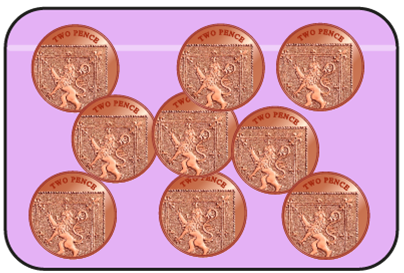 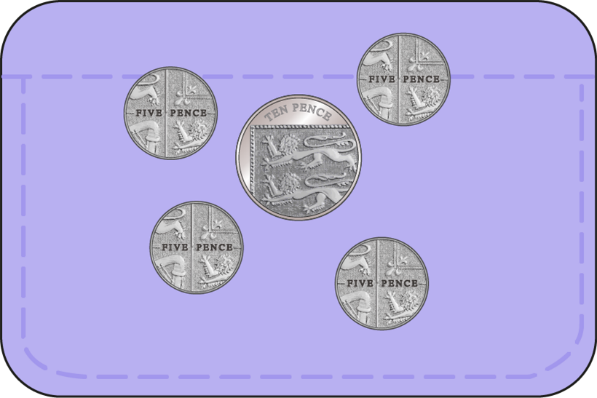 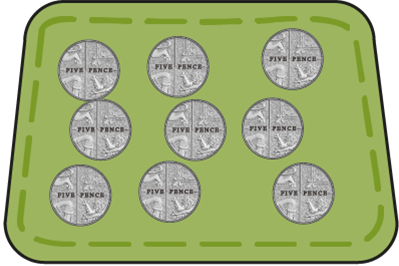 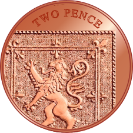 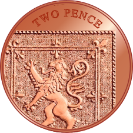 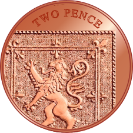 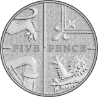 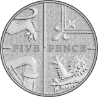 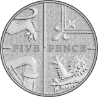 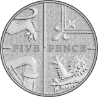 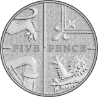 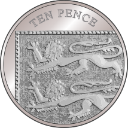 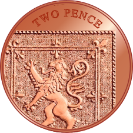 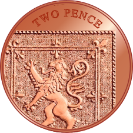 90 p
18 p
45 p
30 p
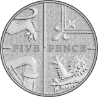 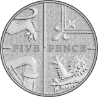 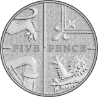 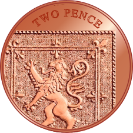 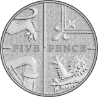 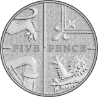 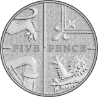 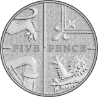 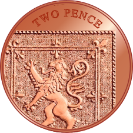 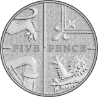 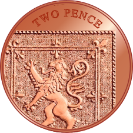 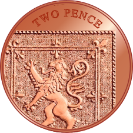 Year 1, Unit 9, Learning Outcome 14
The following slides have been collated to support the teaching of this learning outcome.
Curriculum Prioritisation for Primary Maths
Year 1, Unit 9, Learning Outcome 14
Additional teacher guidance for this outcome should be read first and can be found in this segment of the NCETM Primary Mastery Professional Development Materials:
2.1 Counting, unitising and coins
The spine materials are divided into ‘teaching points’ and ‘steps in learning’.
Curriculum Prioritisation for Primary Maths
2.1 Counting and unitising	Step 6:1
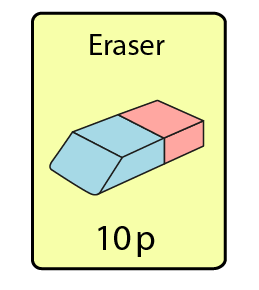 How many pennies would you need to buy this eraser?
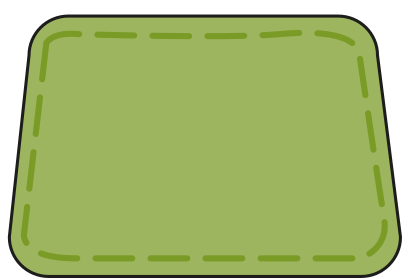 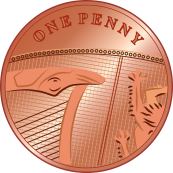 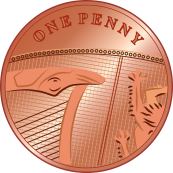 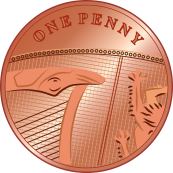 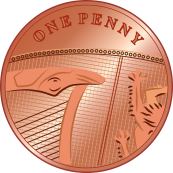 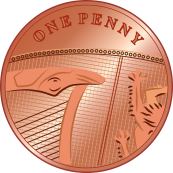 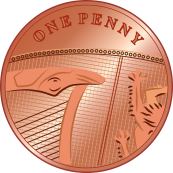 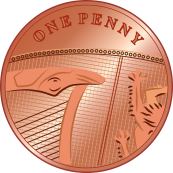 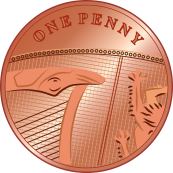 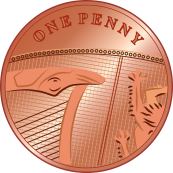 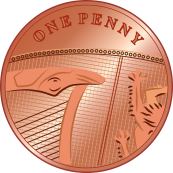 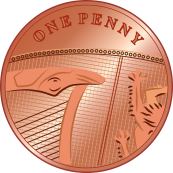 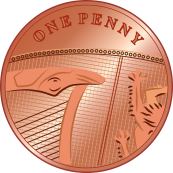 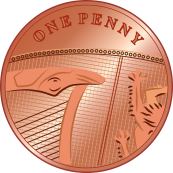 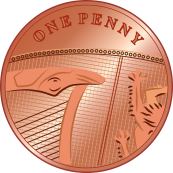 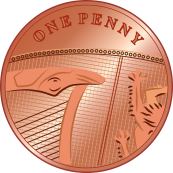 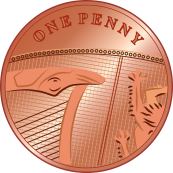 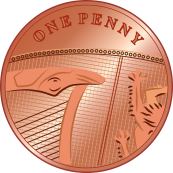 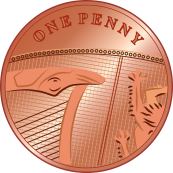 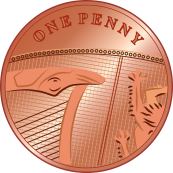 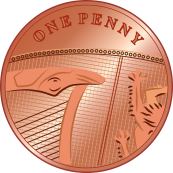 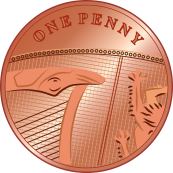 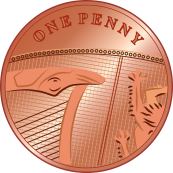 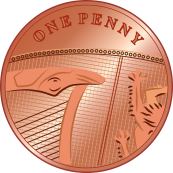 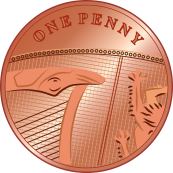 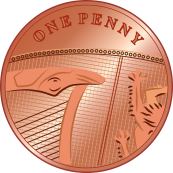 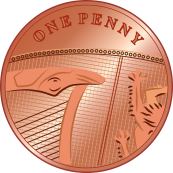 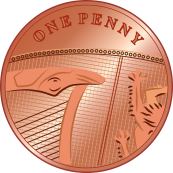 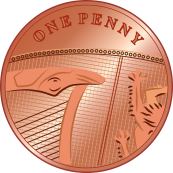 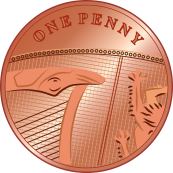 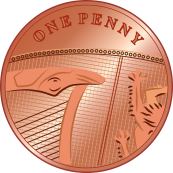 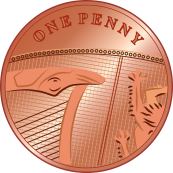 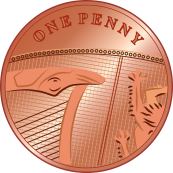 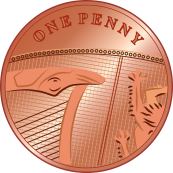 2.1 Counting and unitising	Step 6:2
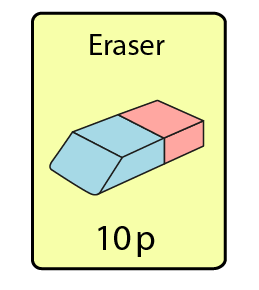 How many two-pence coins would you need to buy this eraser?
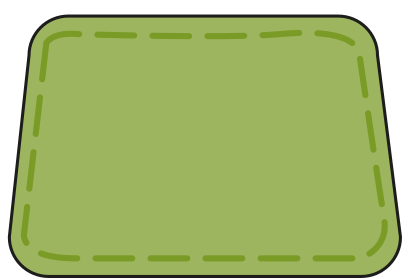 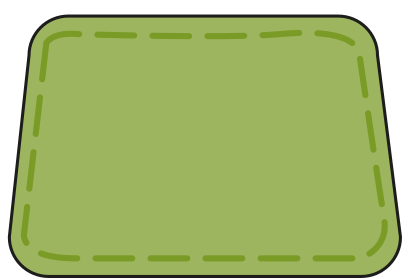 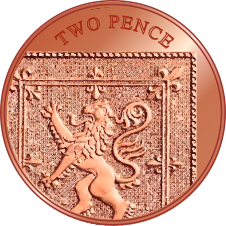 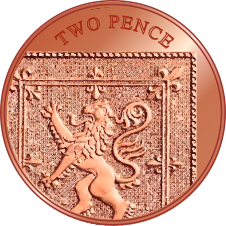 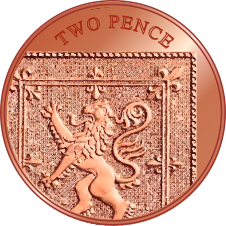 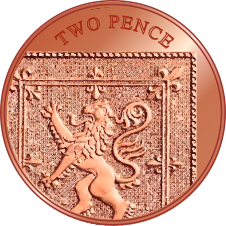 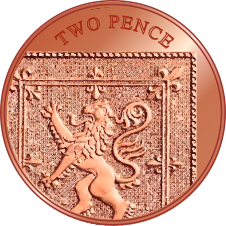 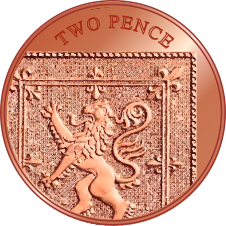 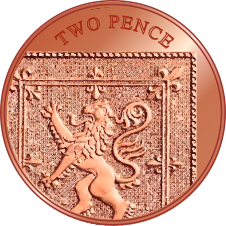 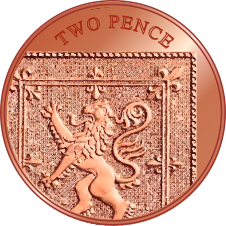 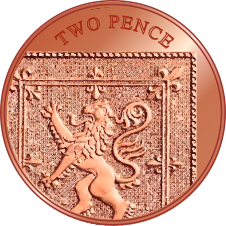 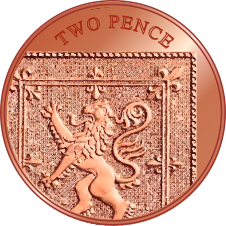 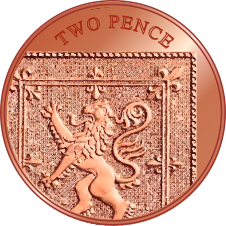 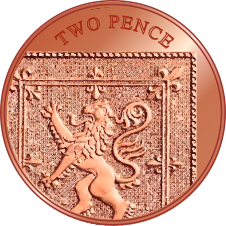 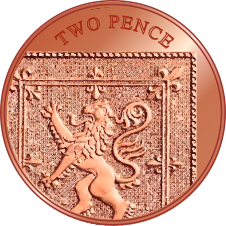 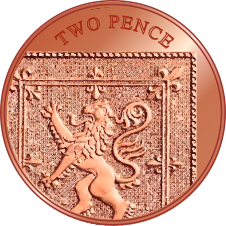 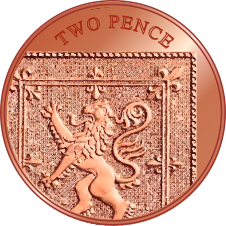 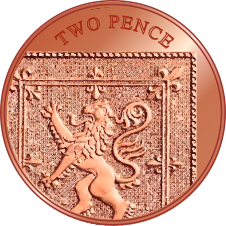 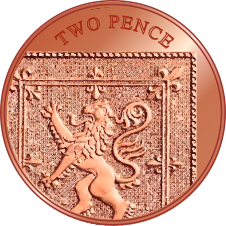 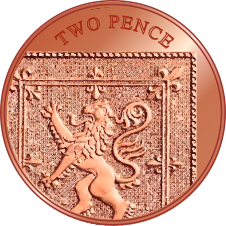 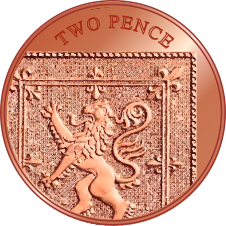 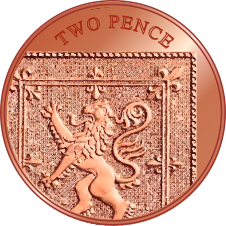 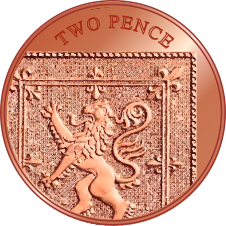 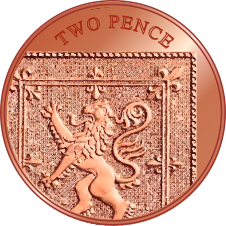 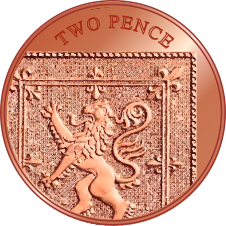 2.1 Counting and unitising	Step 6:3
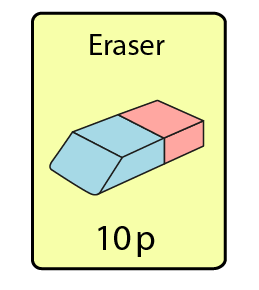 How many five-pence coins would you need to buy this eraser?
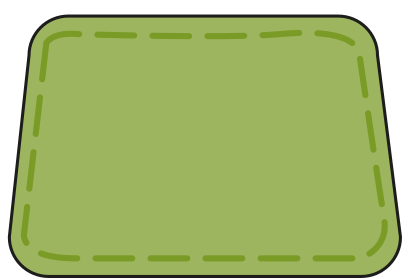 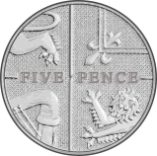 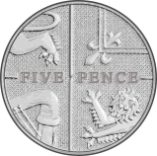 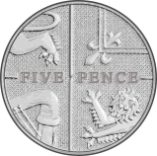 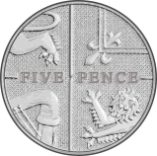 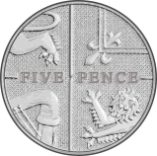 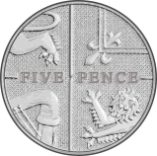 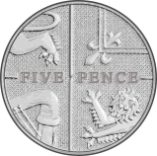 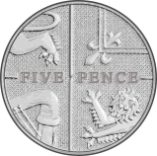 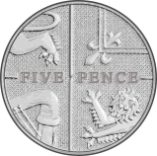 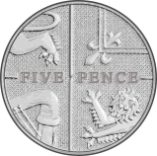 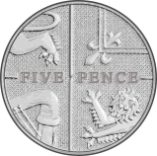 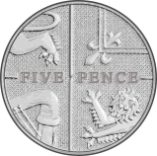 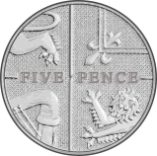 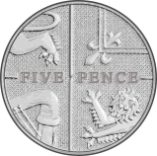 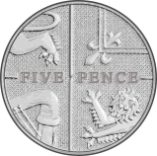 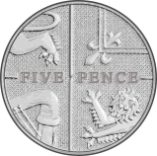 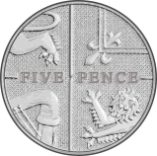 2.1 Counting and unitising	Step 6:4
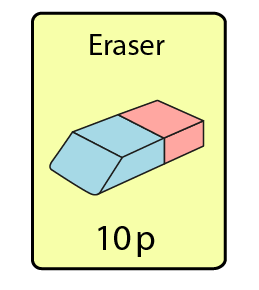 How many ten-pence coins would you need to buy this eraser?
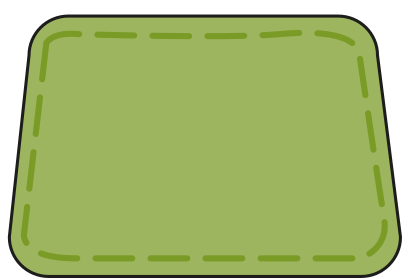 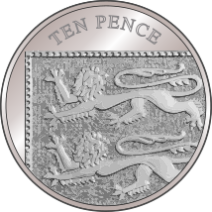 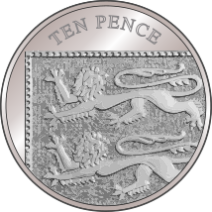 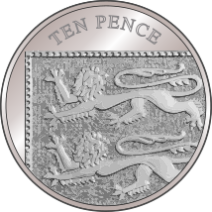 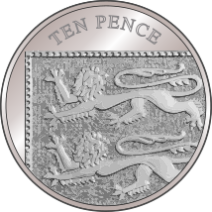 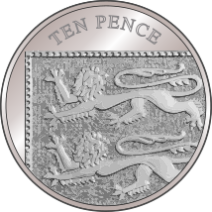 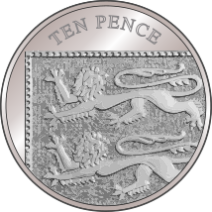 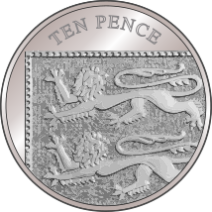 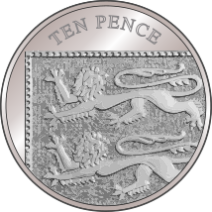 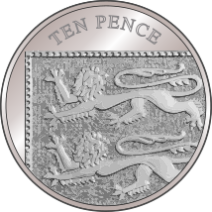 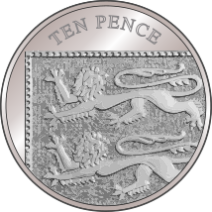 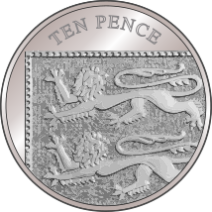 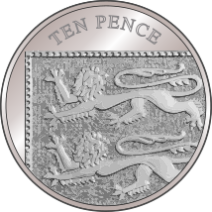 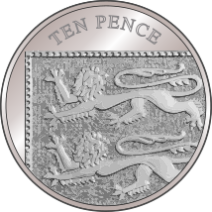 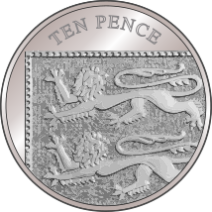 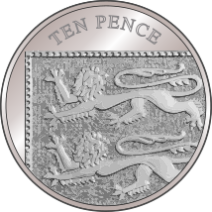 Year 1, Unit 9, Learning Outcome 15
The following slide supports the teaching of this learning outcome.
Curriculum Prioritisation for Primary Maths
Year 1, Unit 9, Learning Outcome 15
Additional teacher guidance for this outcome should be read first and can be found in this segment of the NCETM Primary Mastery Professional Development Materials:
2.1 Counting, unitising and coins
The spine materials are divided into ‘teaching points’ and ‘steps in learning’.
Curriculum Prioritisation for Primary Maths
Year 1, Unit 9, Learning Outcome 16
The following slides have been collated to support the teaching of this learning outcome.
Curriculum Prioritisation for Primary Maths
Year 1, Unit 9, Learning Outcome 16
Additional teacher guidance for this outcome should be read first and can be found in this segment of the NCETM Primary Mastery Professional Development Materials:
2.1 Counting, unitising and coins
The spine materials are divided into ‘teaching points’ and ‘steps in learning’.
Curriculum Prioritisation for Primary Maths
2.1 Counting and unitising	Step 6:6
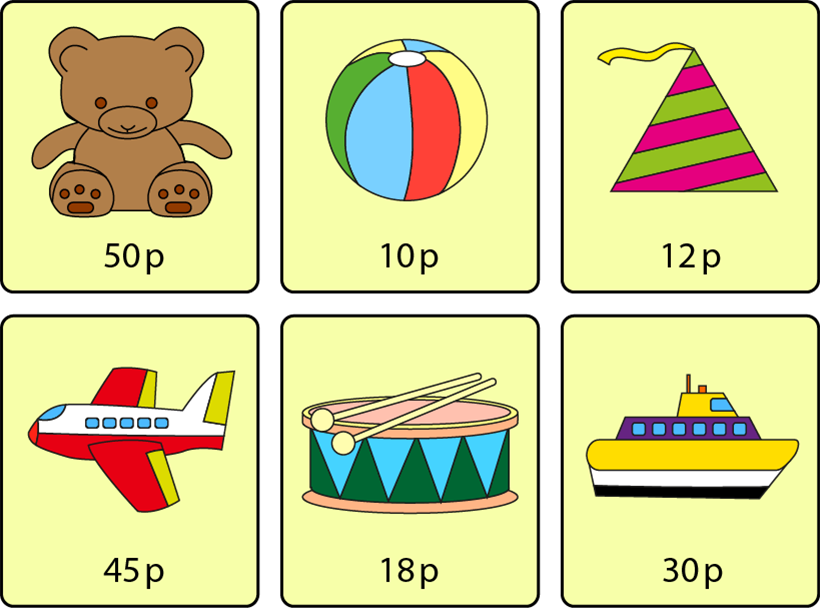 1NF-2 Count forwards and backwards in multiples of 2, 5 and 10
Read the prices in my shop! Did you say these numbers when you counted in multiples of 2, 5 or 10?
Collect some 2 pence, 5 pence and 10 pence coins. 
Use all of the same sort of coin to buy the ball. Which coins could you use? 
How can you pay for each of the other items?
Now you can make your own 2p, 5p and 10p shop and pay for your items using your coins.
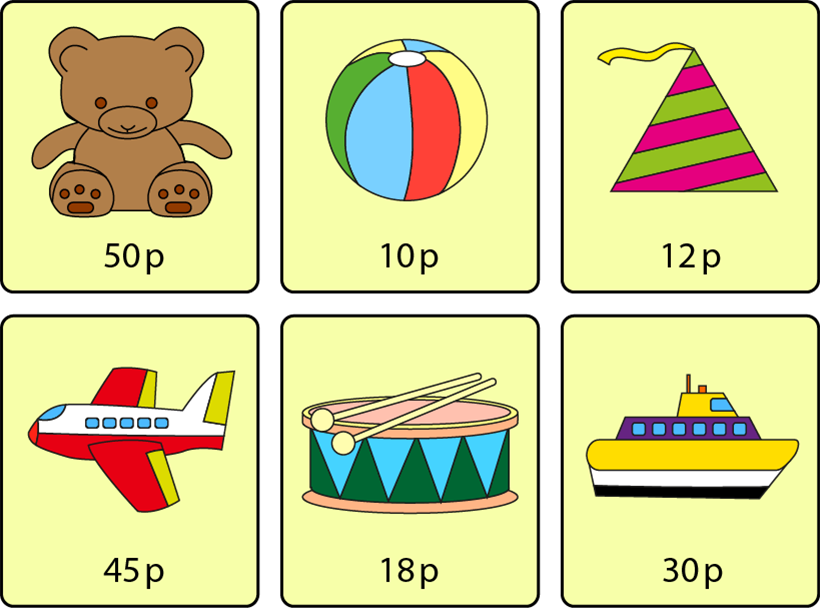